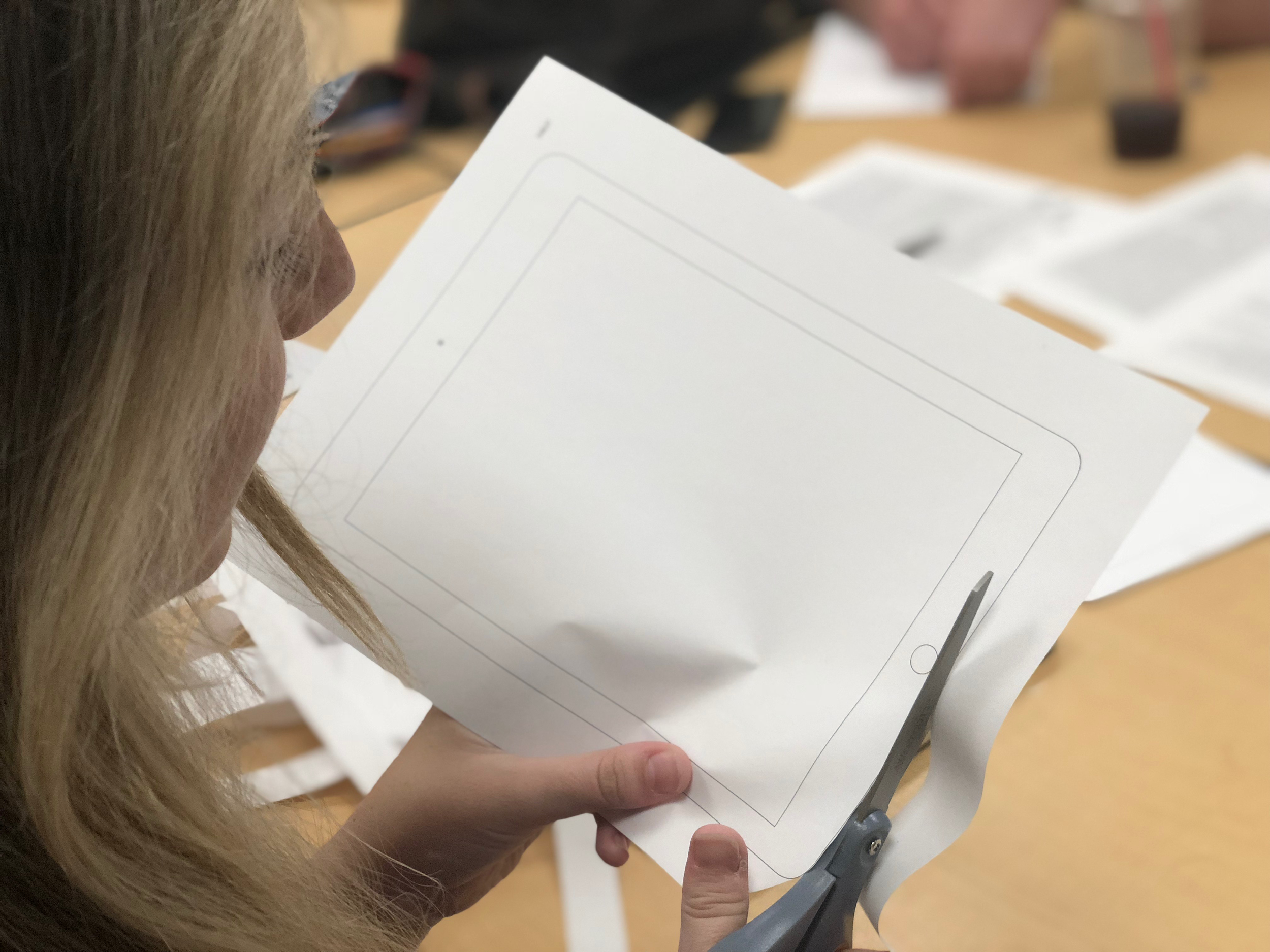 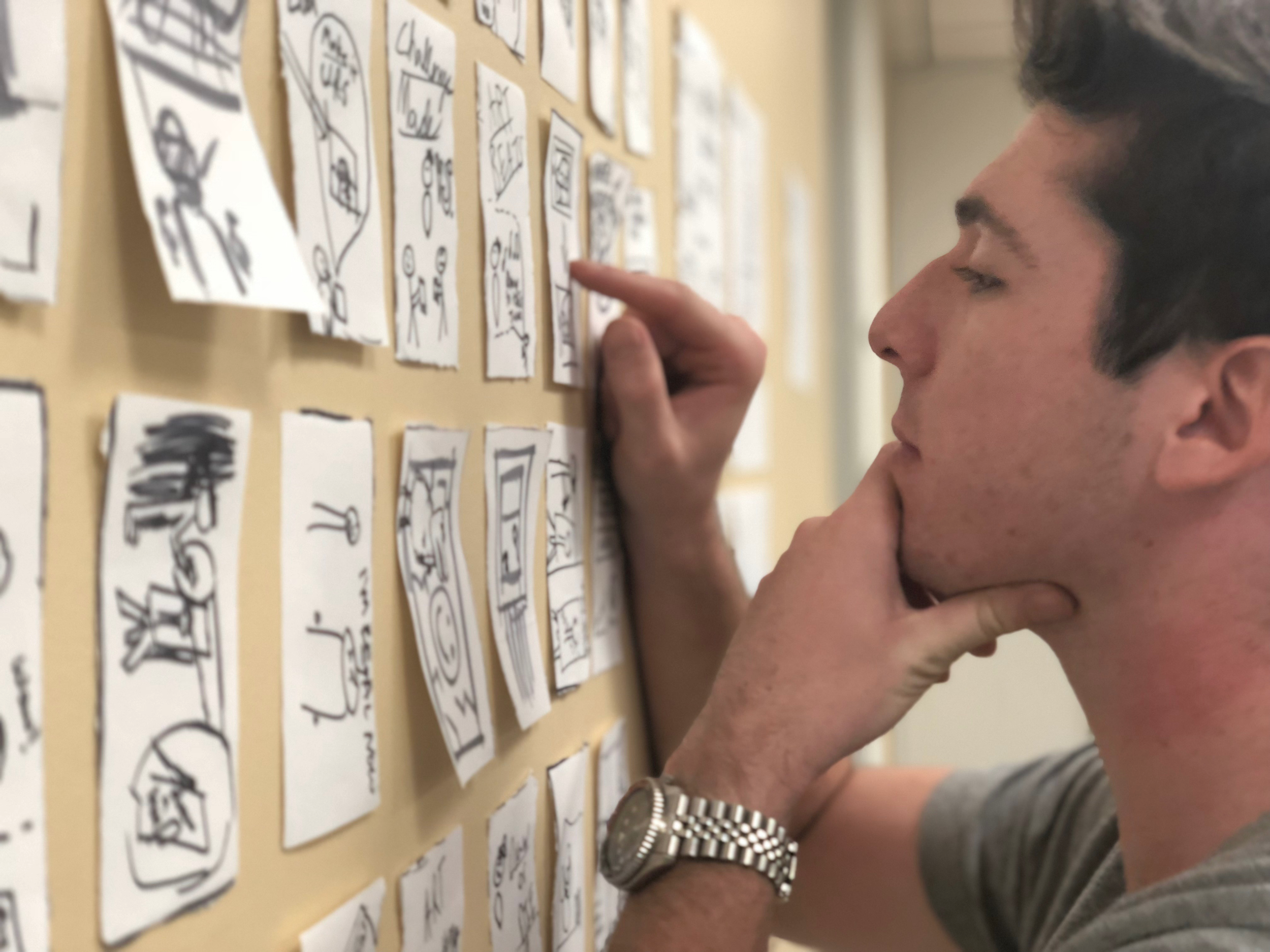 Artbot
Lo-Fi Prototype
–
Team Articulate
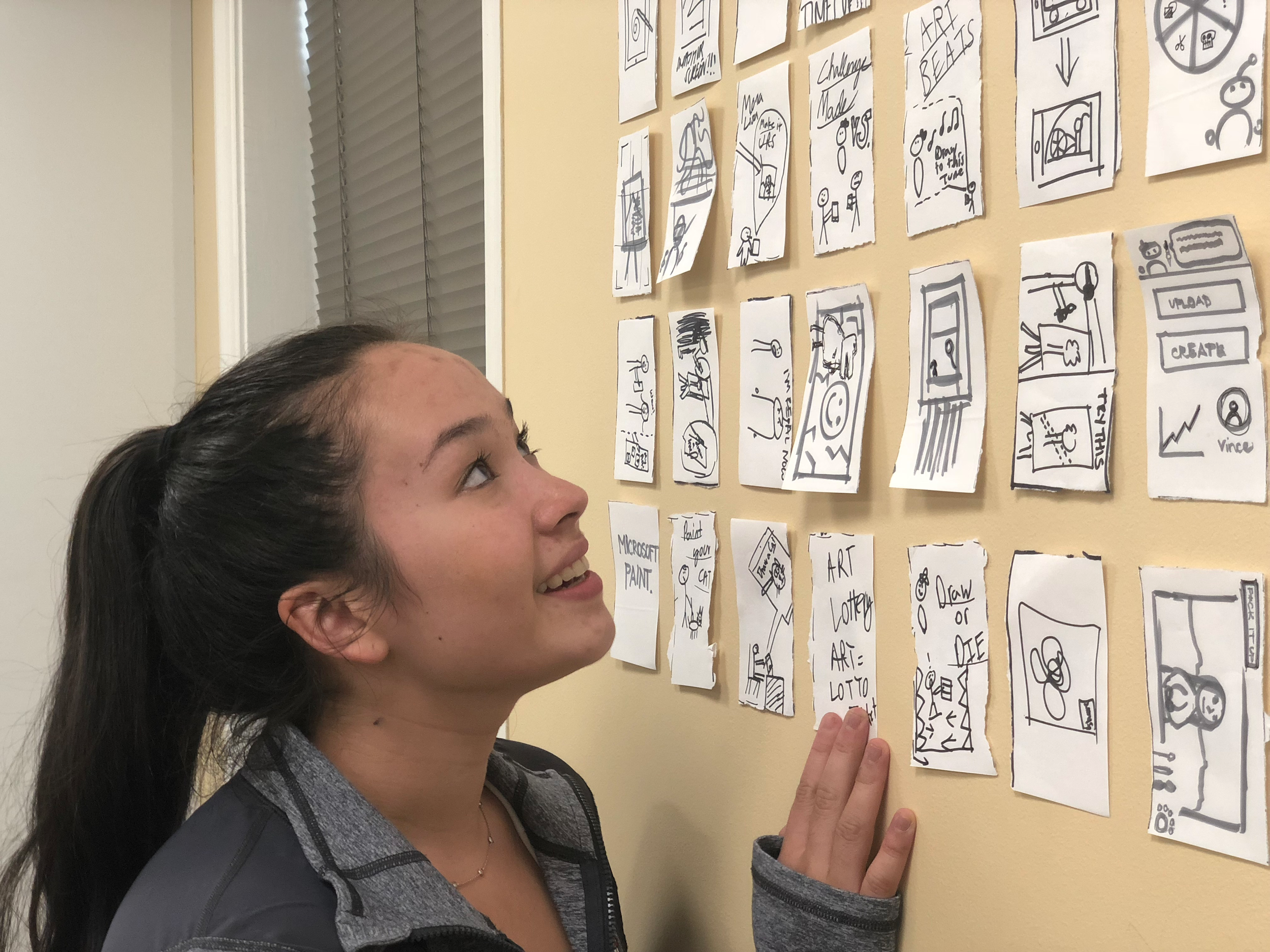 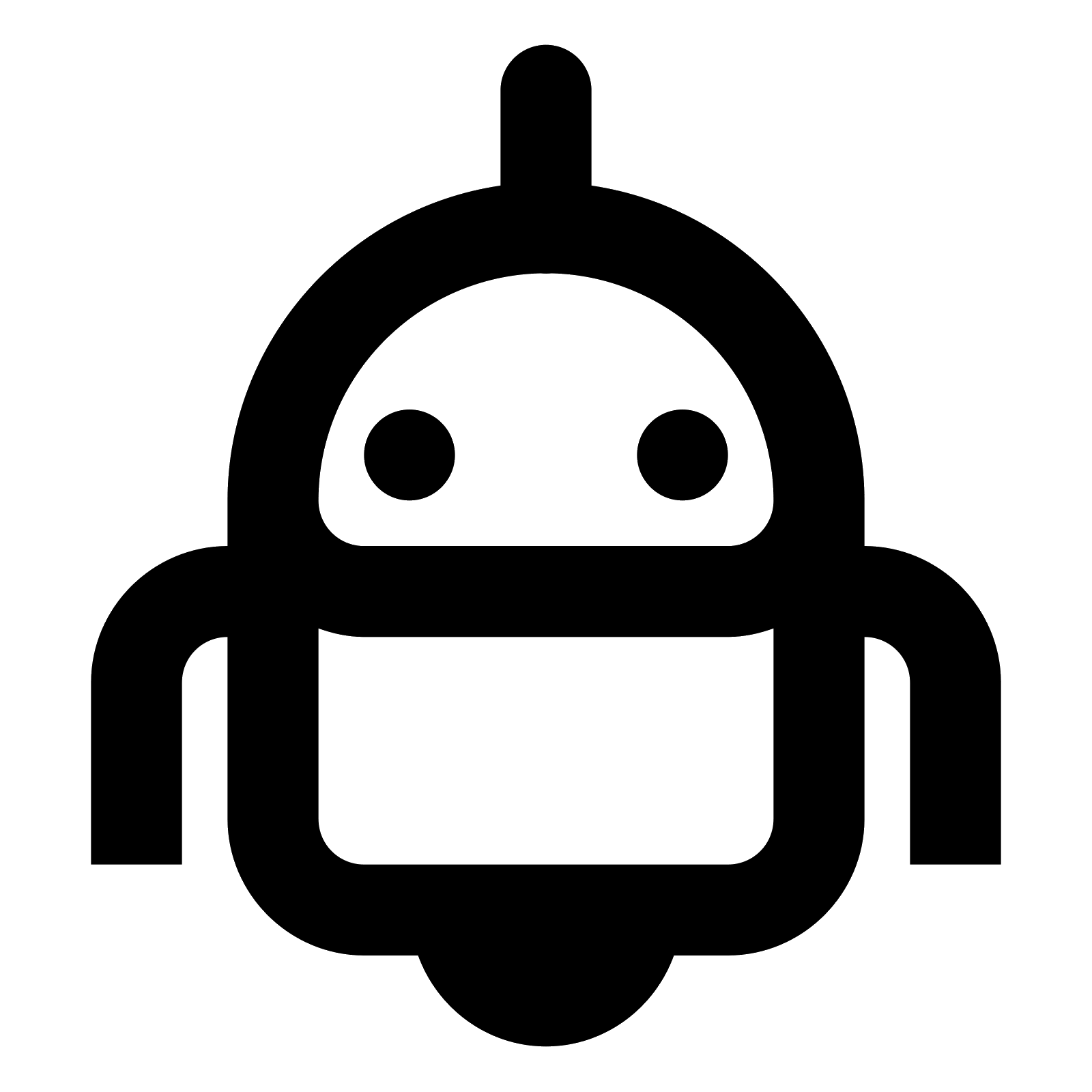 Artbot
Mission Statement
Selected Interface 
Low-fi Prototype 
3 Task Flows
Experiment 
Method 
Results
UI Changes and Summary
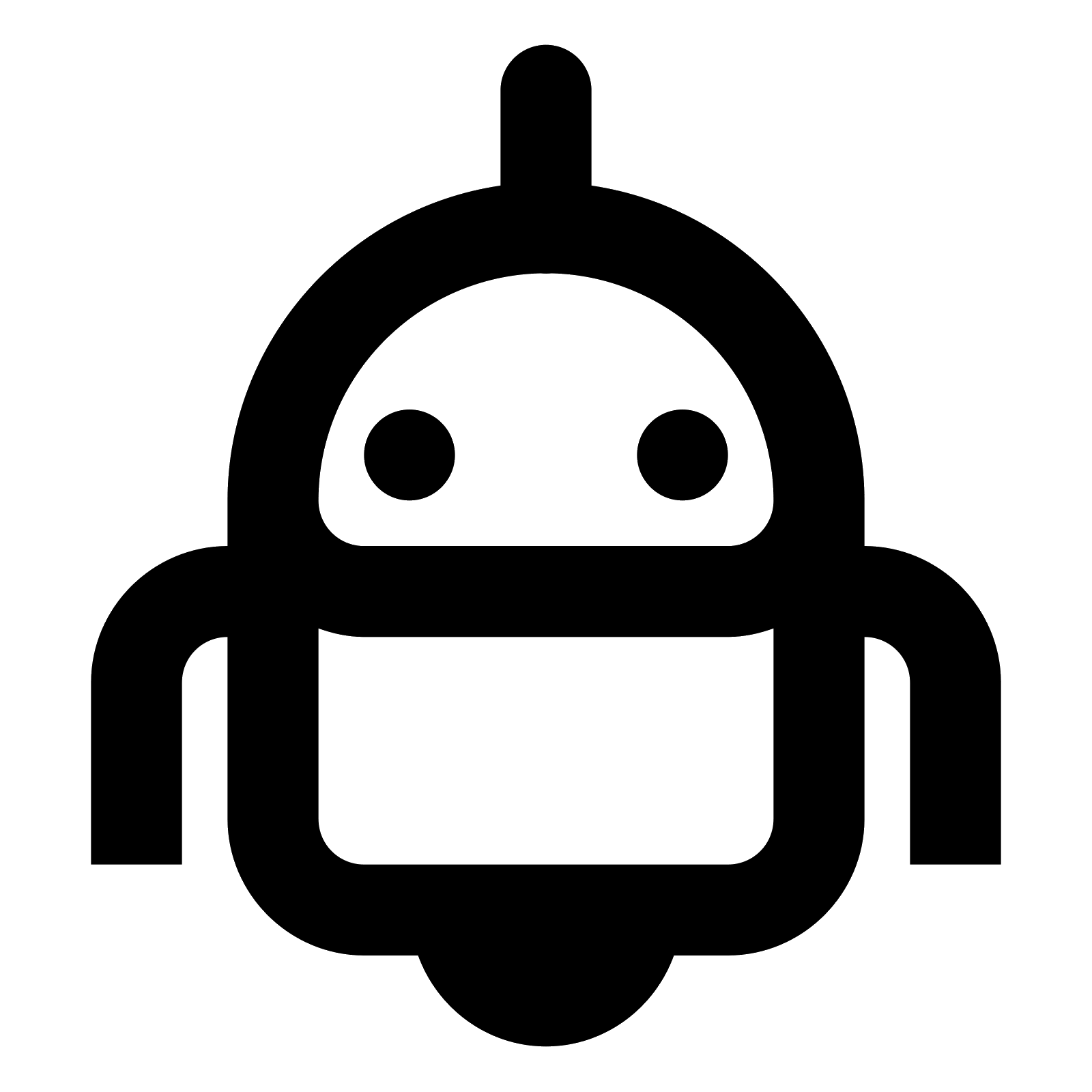 Artbot		Antagonistic, artful companion
We set out to tackle the dreaded problem artists of all levels face during the creation process – the block.

The block is when artists become too attached to their work but are unable to see a path forward in their work that satisfies them.

Artbot attempts to free artists from this mode of thinking using a gameified approach coupled with long-term check-ins.
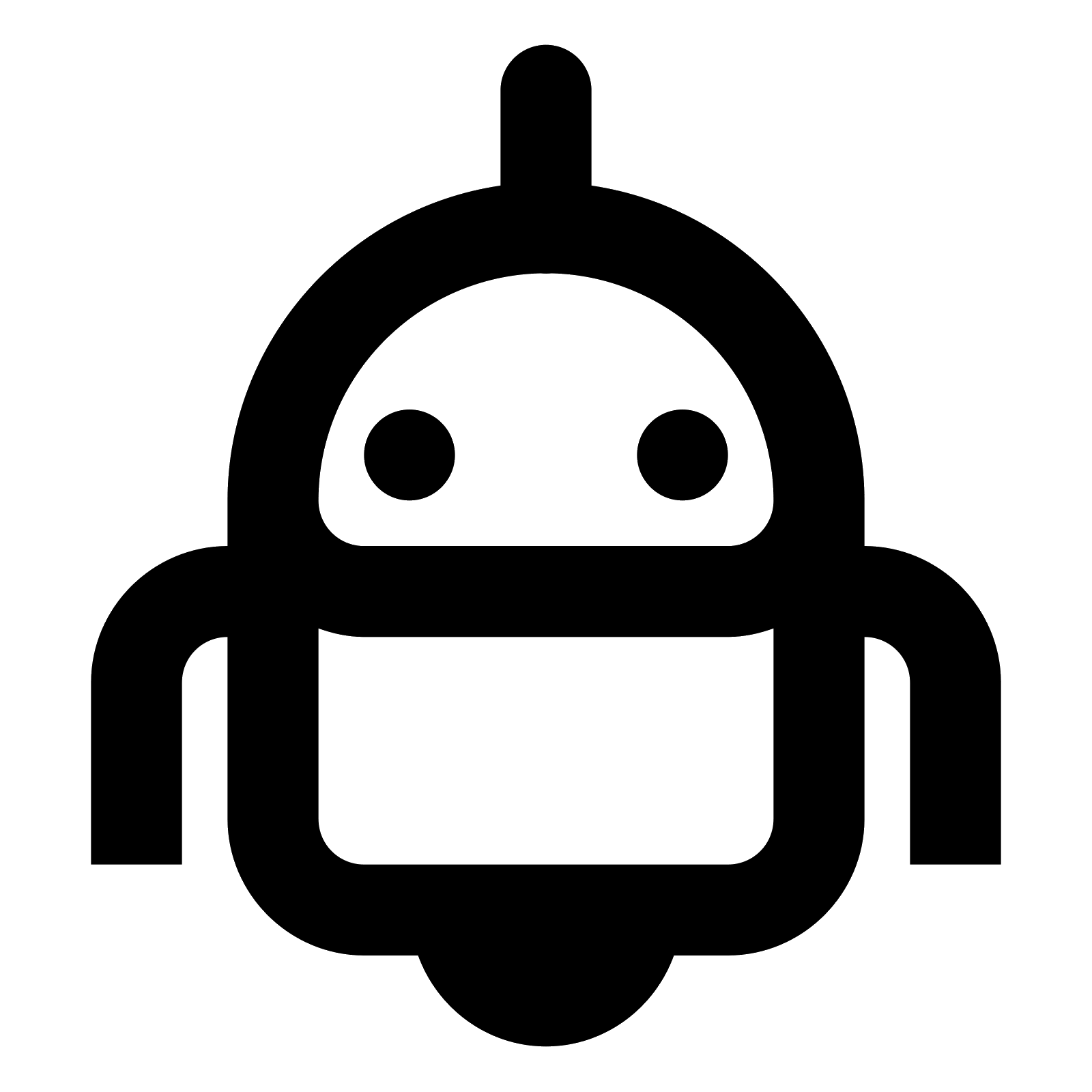 Mission Statement: 
Artbot is designed to boost your creative adaptability.
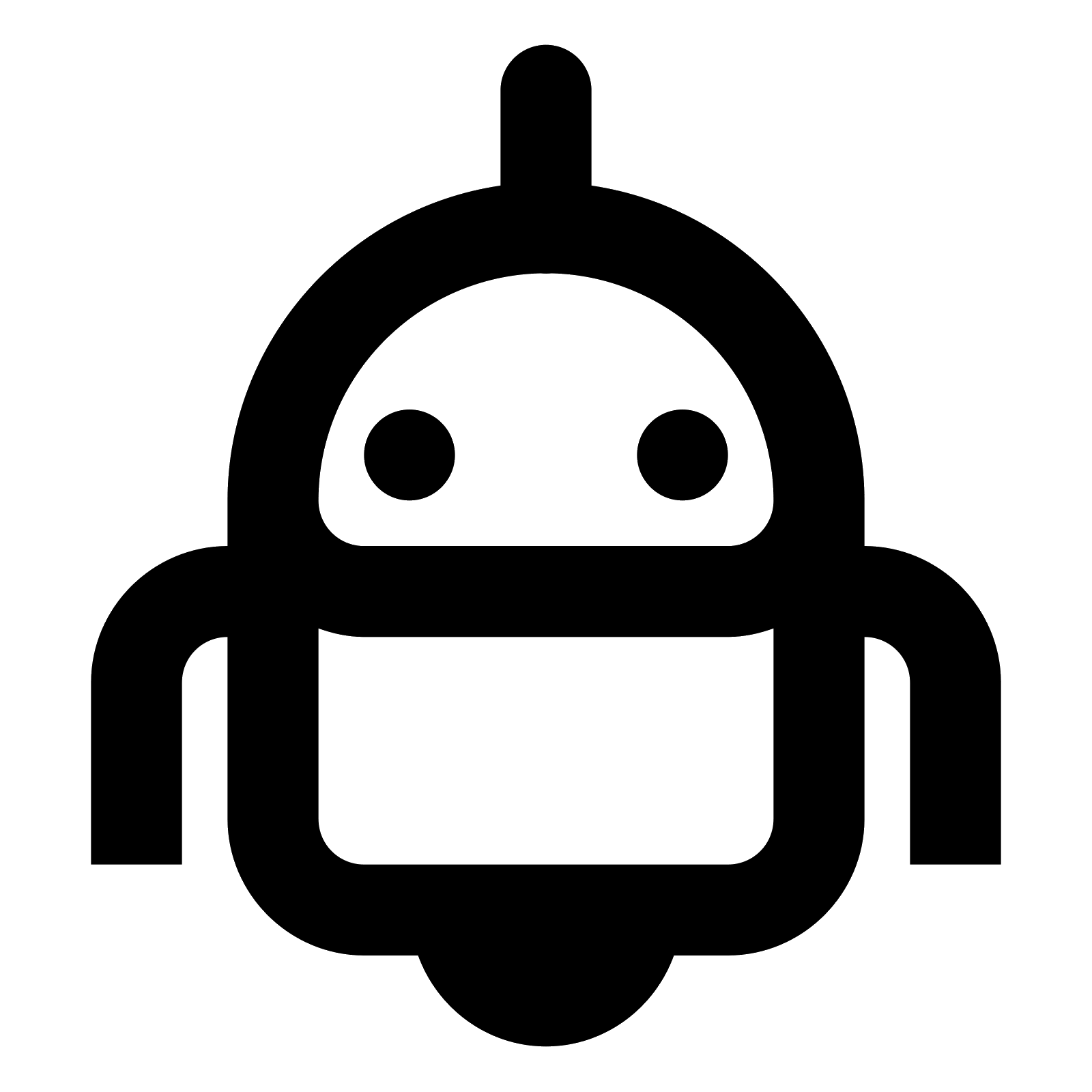 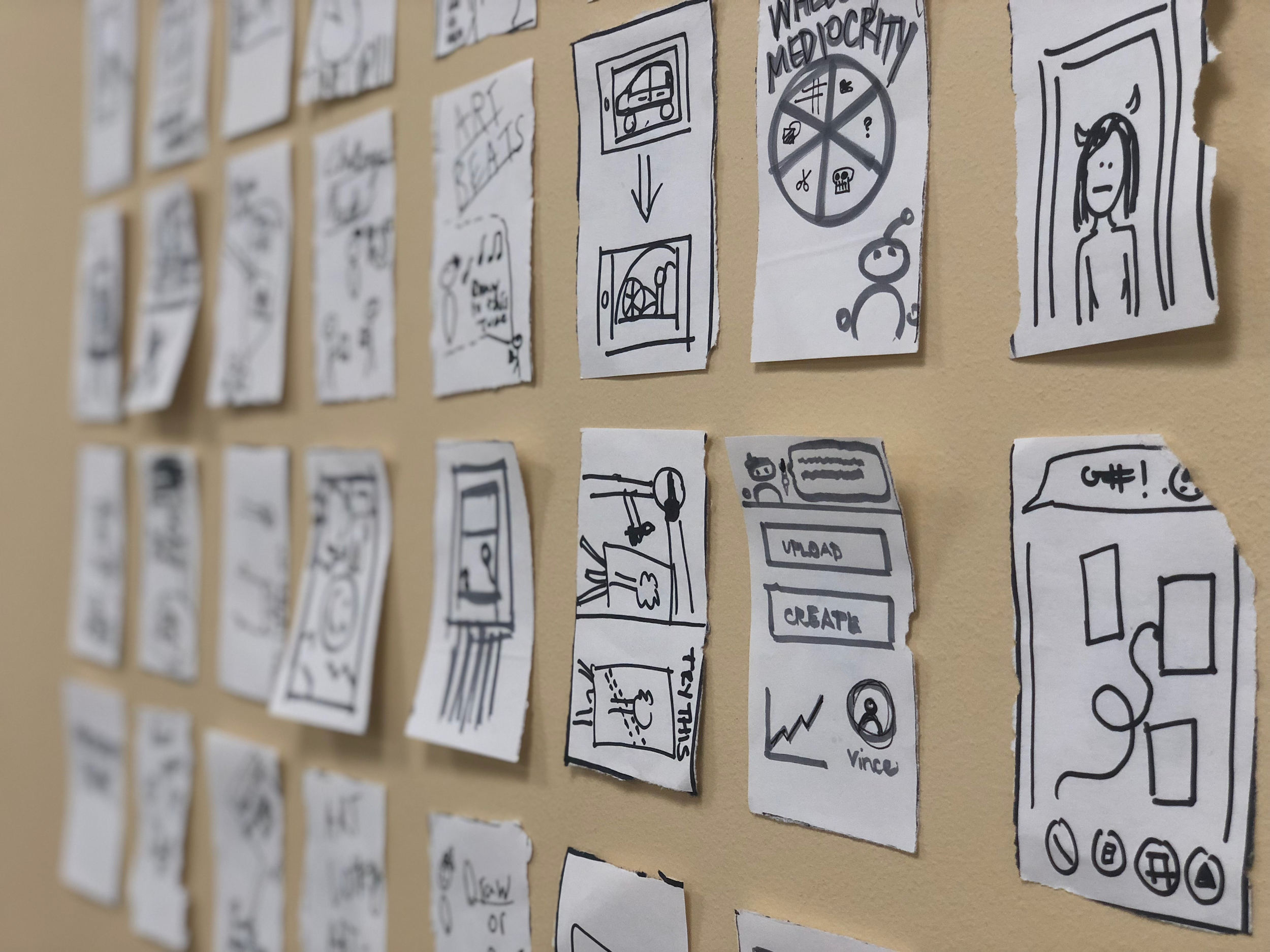 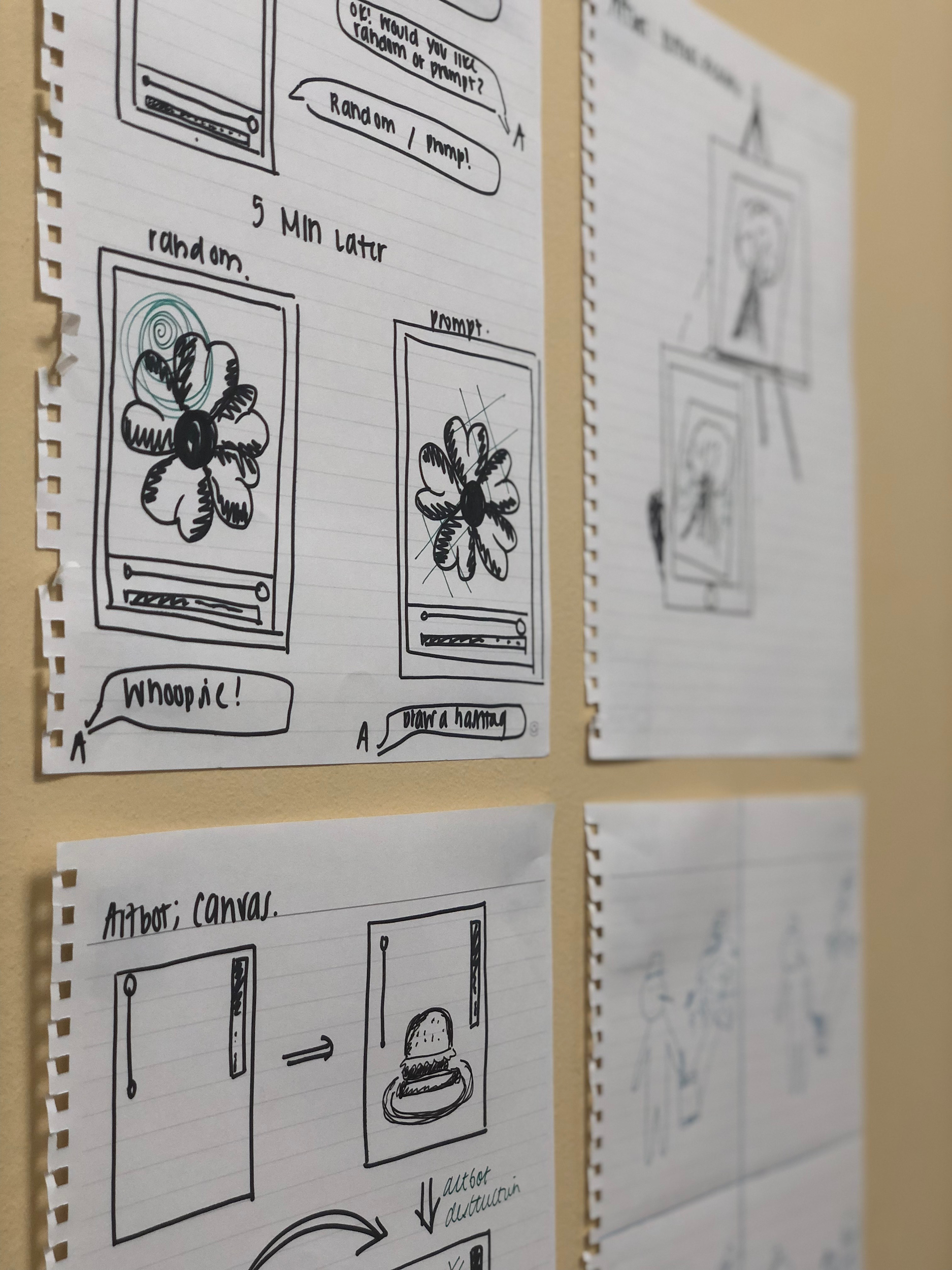 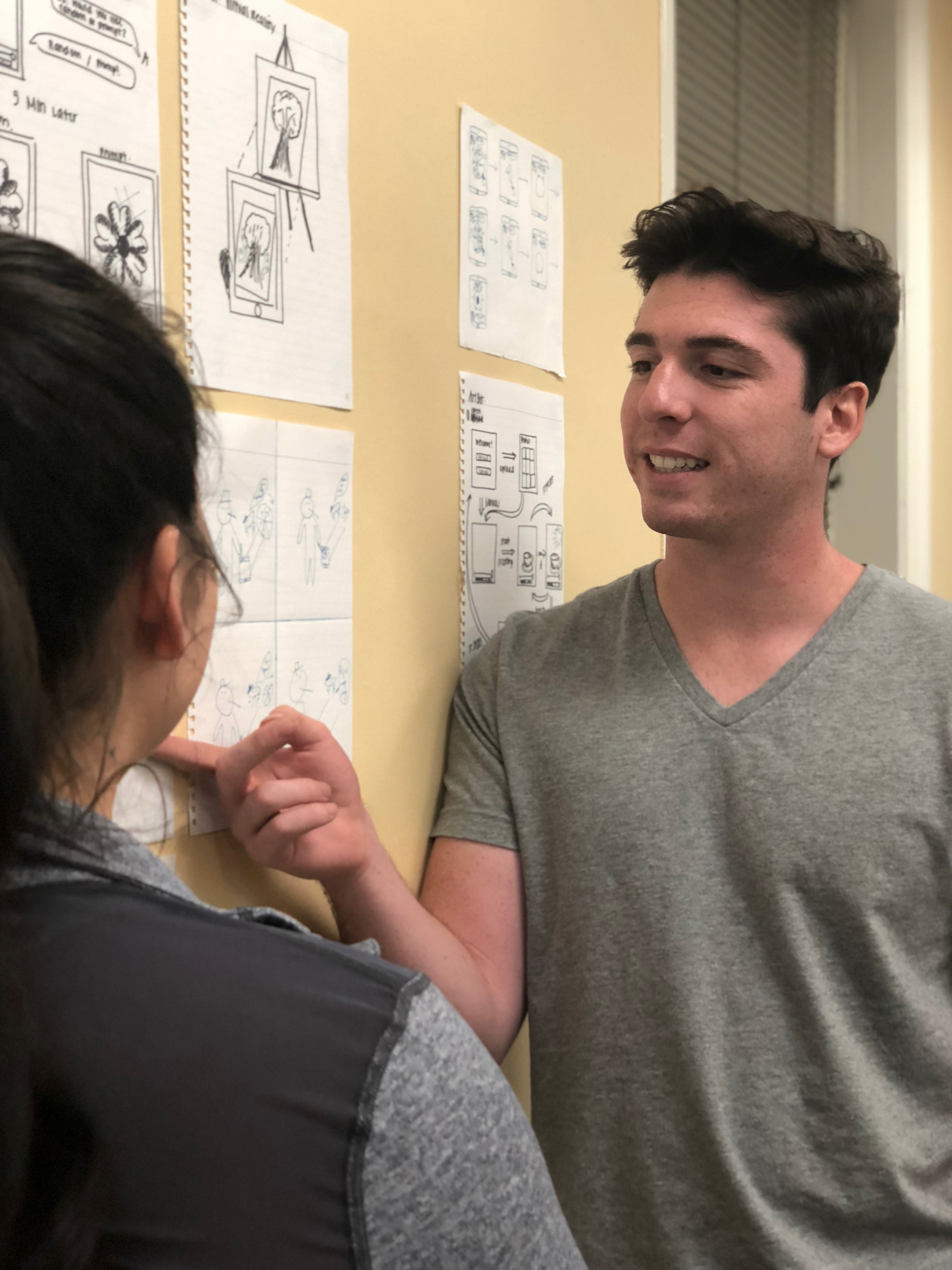 Selected Interface
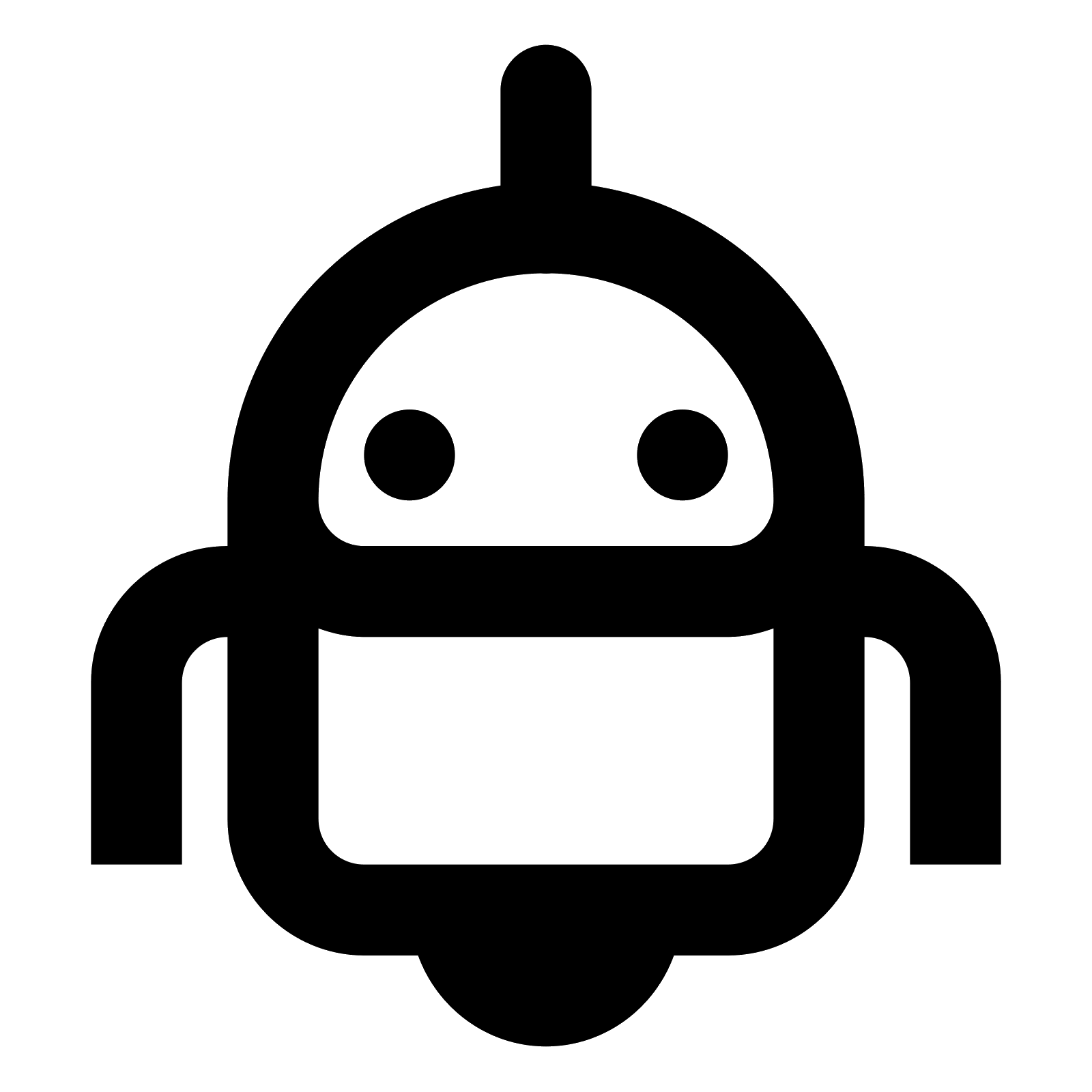 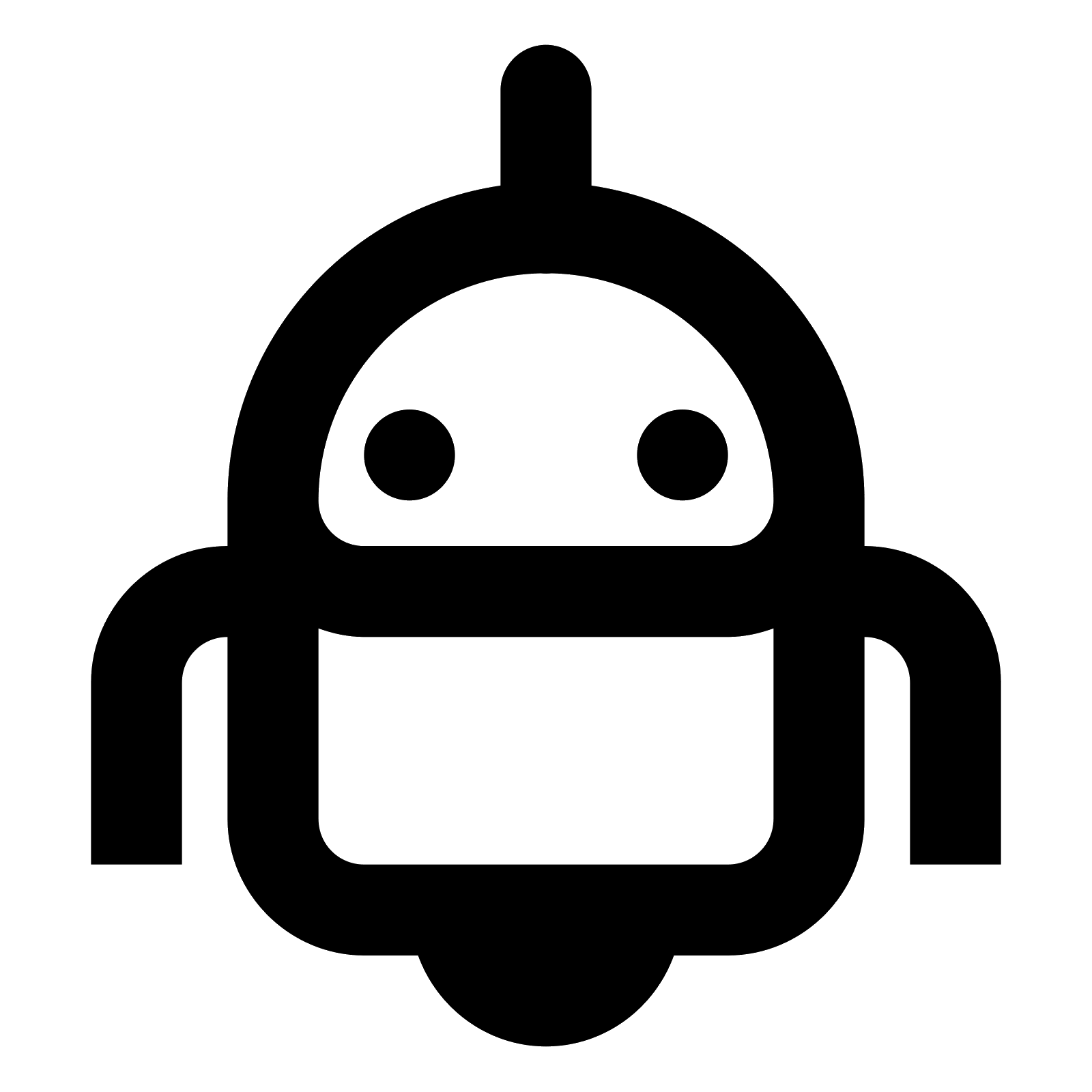 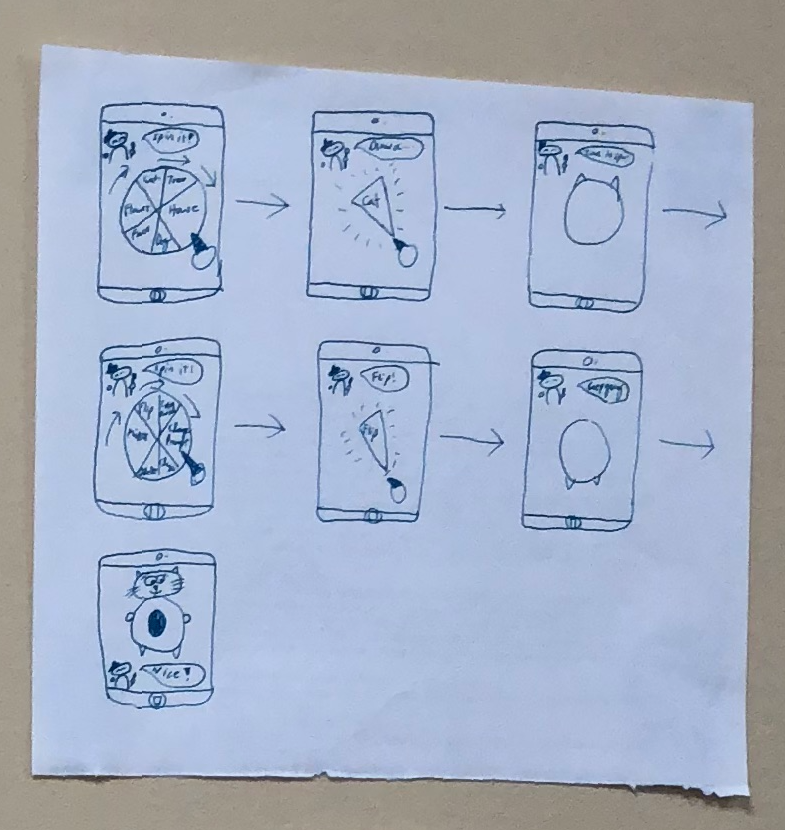 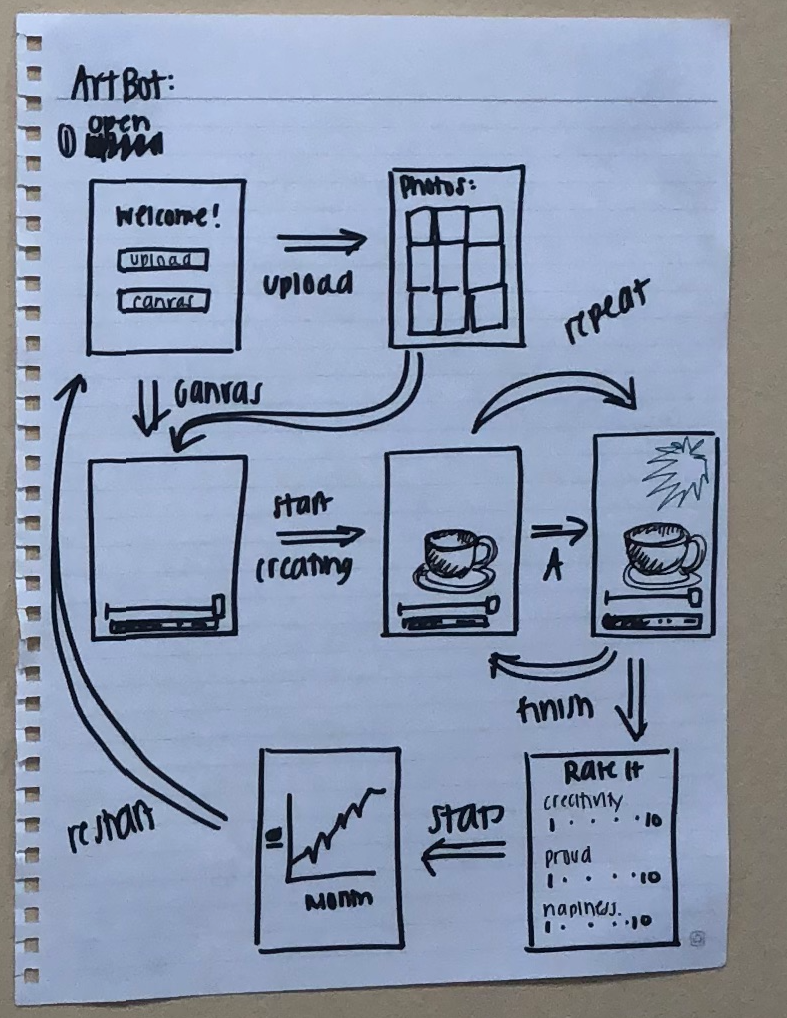 Artbot as a Canvas
Artbot as a 
Wheel of Misfortune
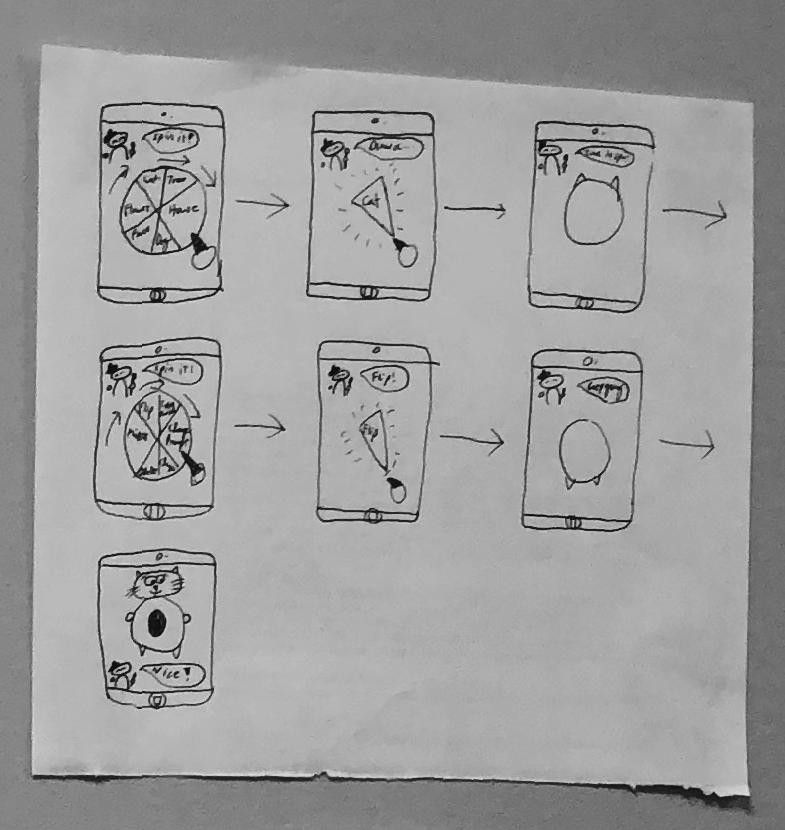 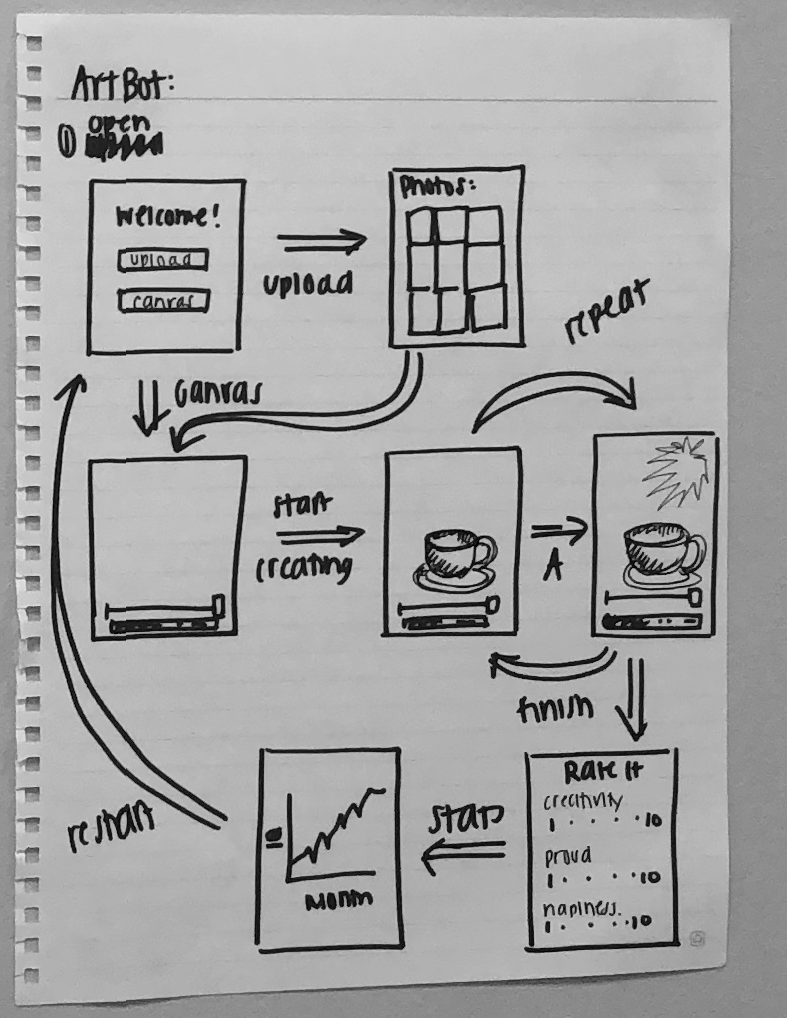 Artbot as a 
Wheel of Misfortune
Pros
Controlled intervention 
Greater gamification effect

Cons
More steps for the user
Less streamlined 
Wheel will lose its novelty
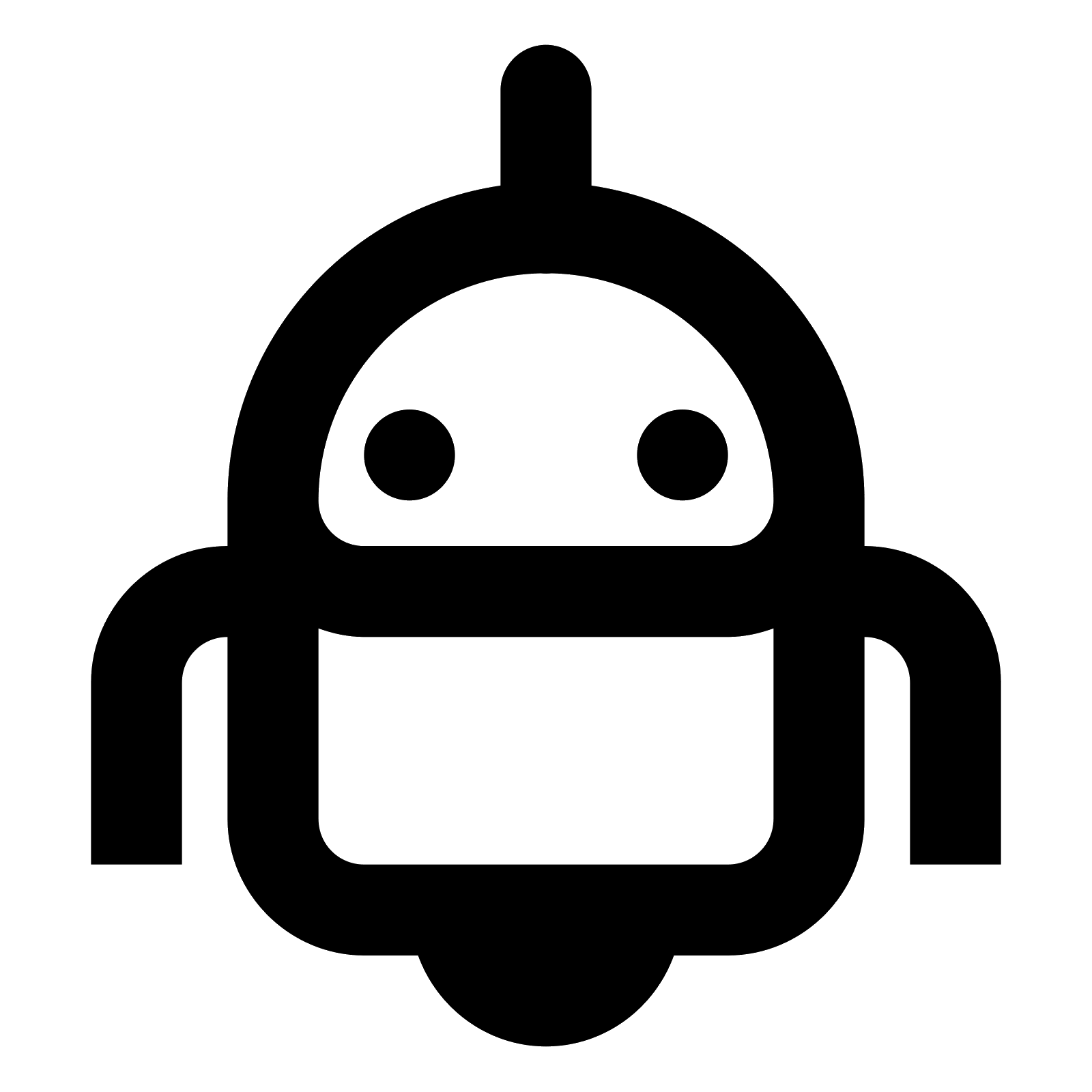 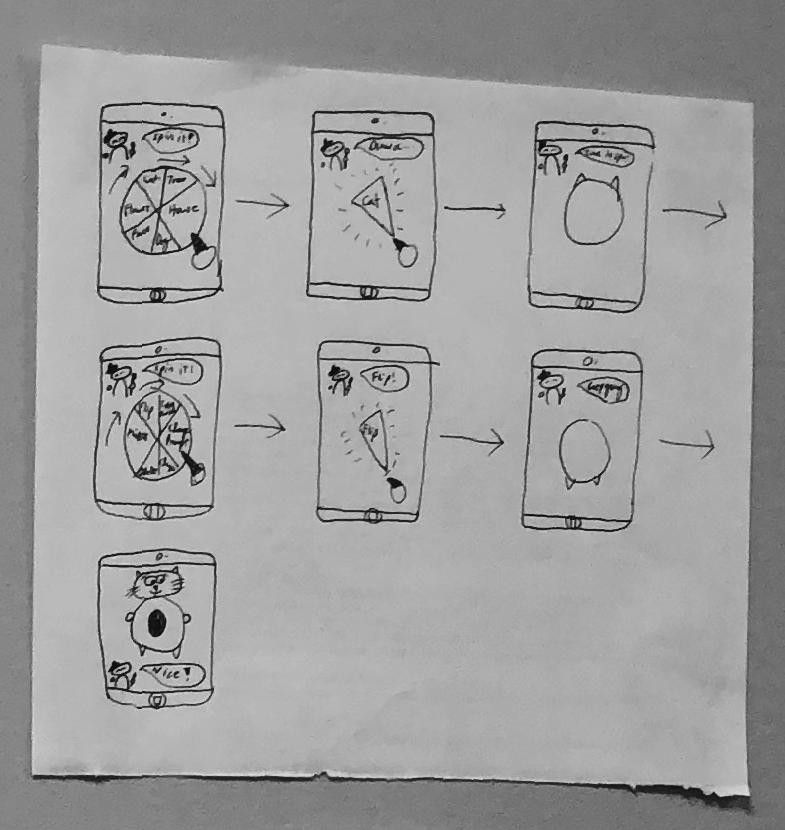 Artbot as a 
Canvas
Pros
Extension to long-term progress
Artbot has more personality

Cons
Limits art mediums
User has less control over intervention
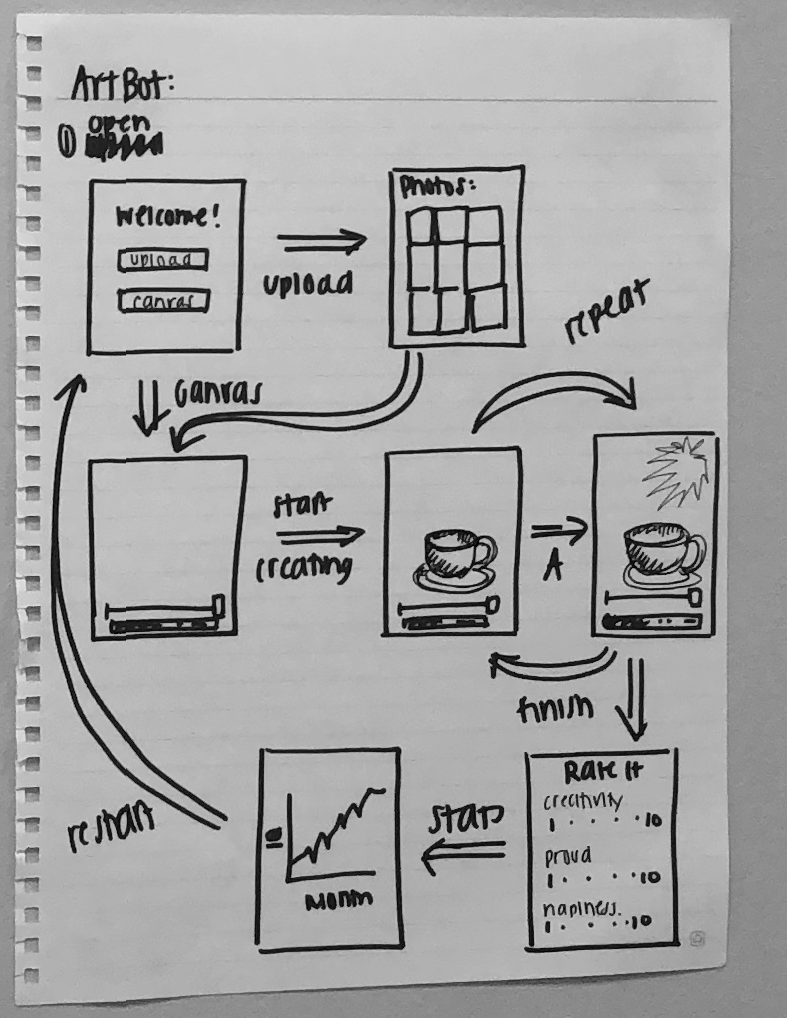 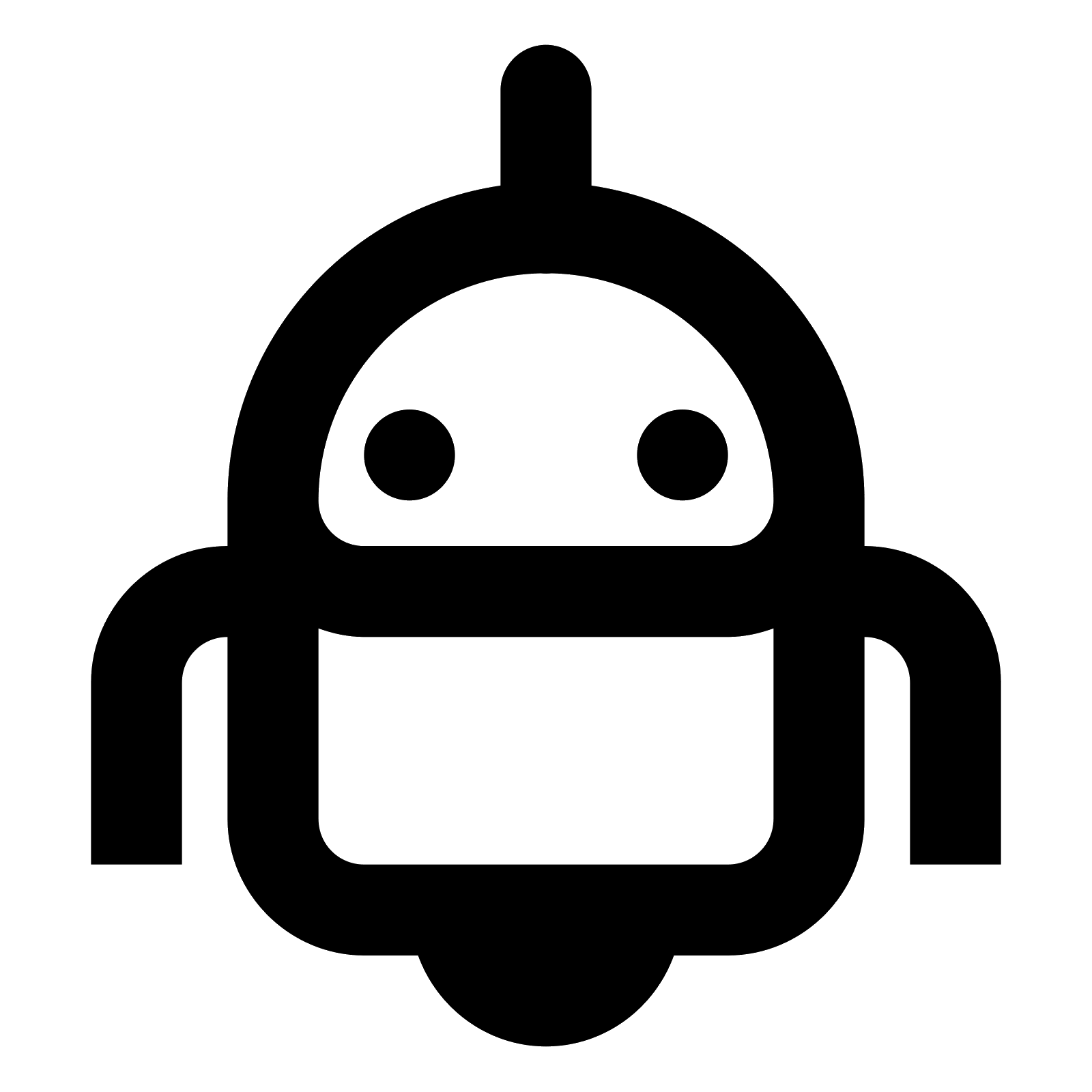 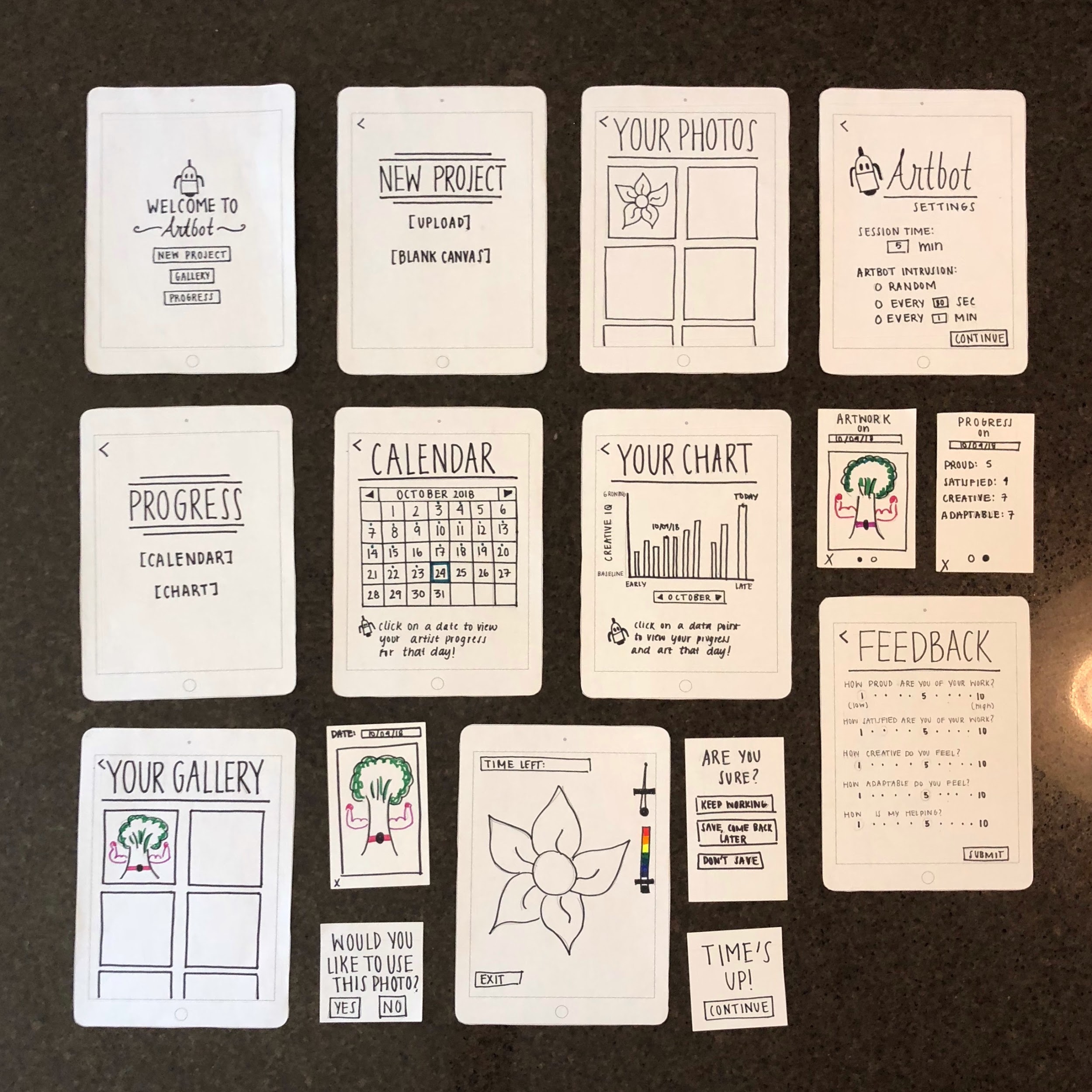 Low-fi Prototype
Paper prototype
iPad interface
Input involves minimal touch
Pens and supplies provided
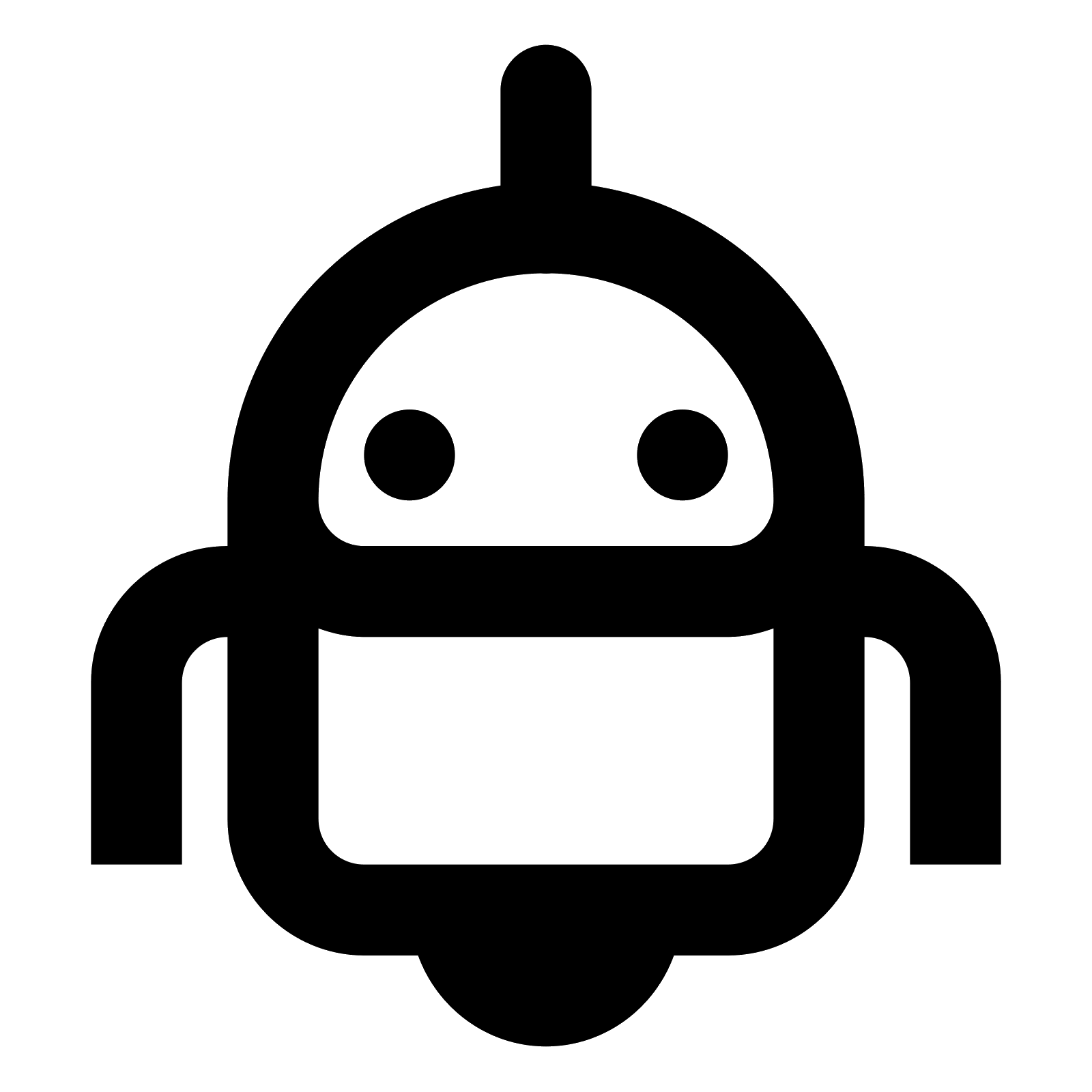 Home Screen: A Preview
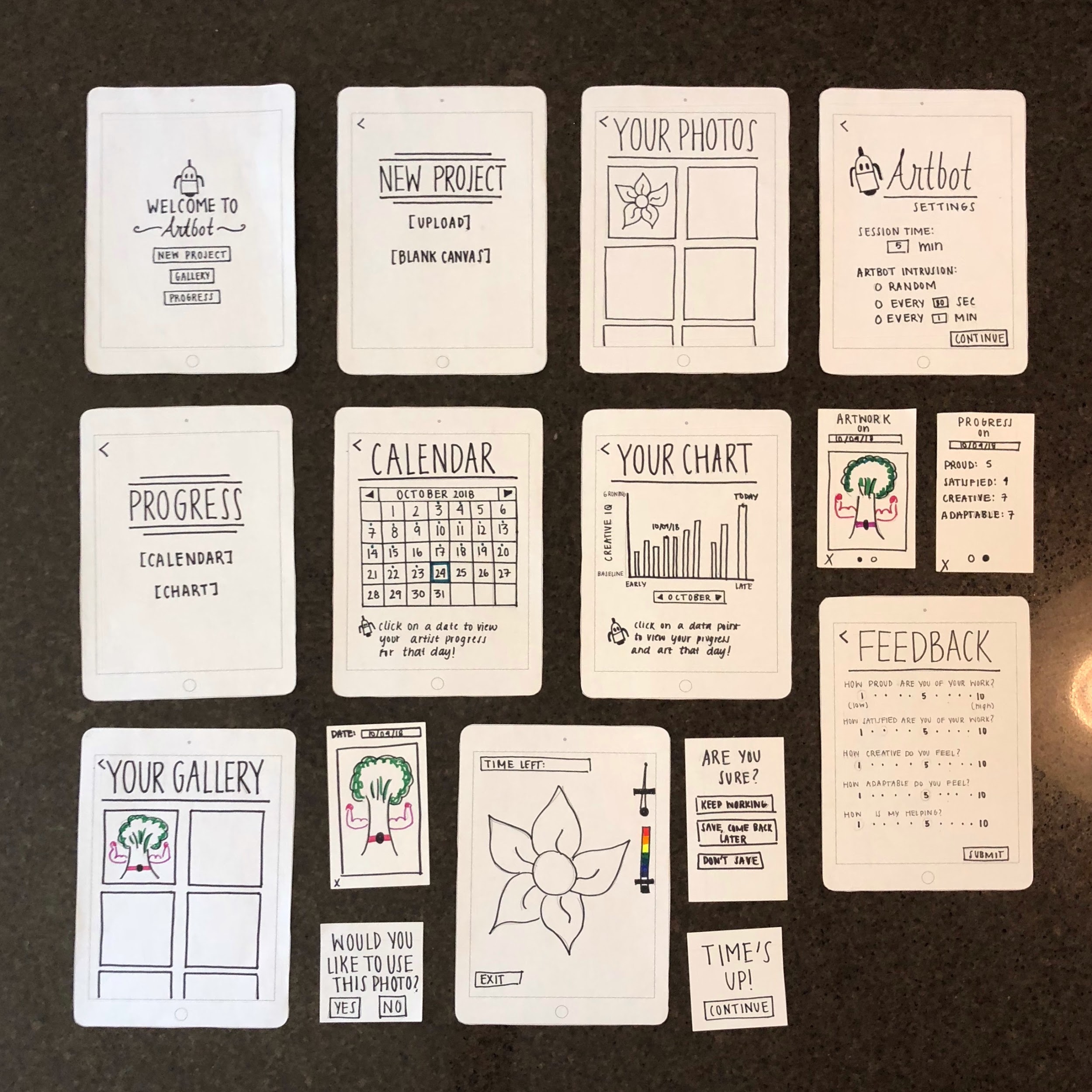 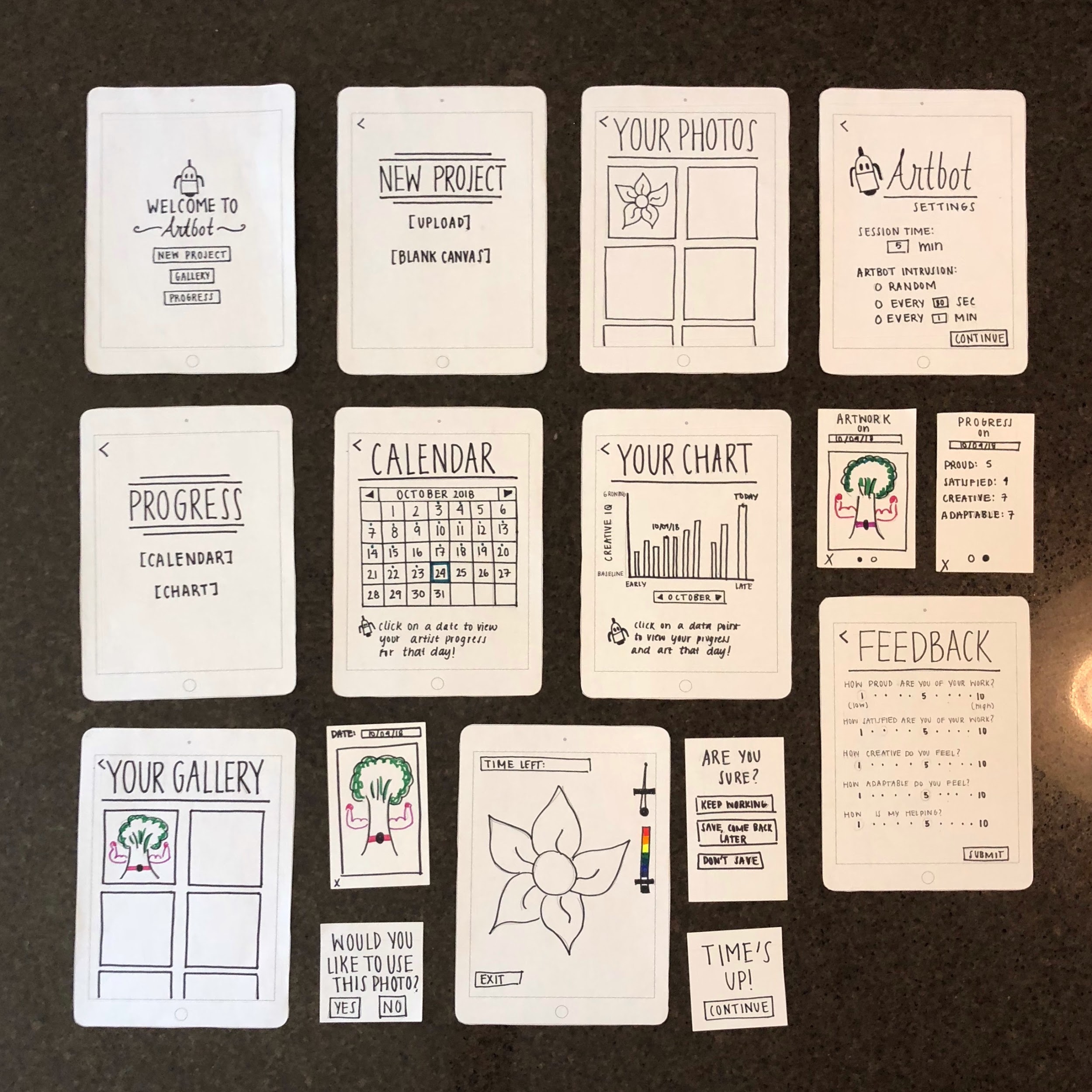 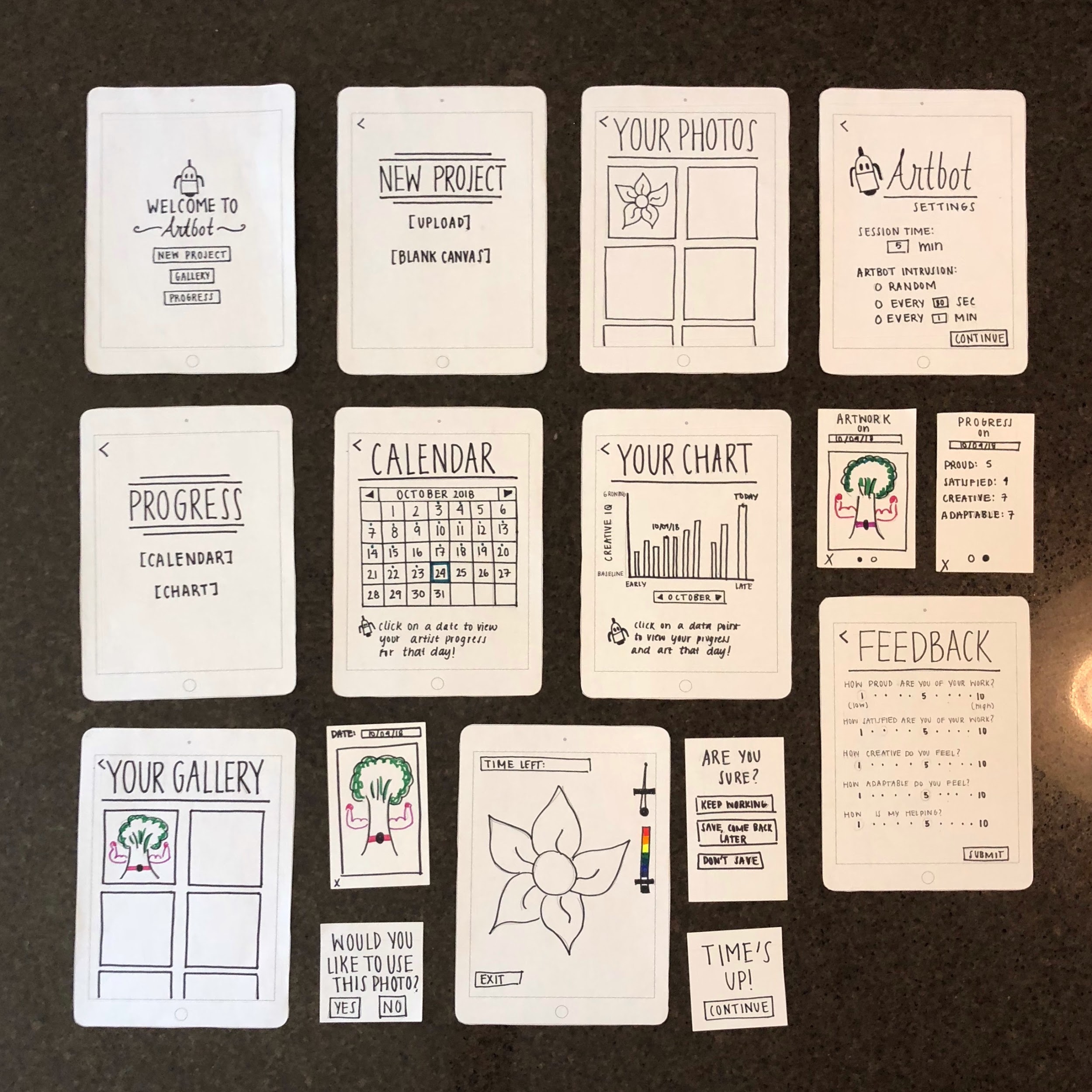 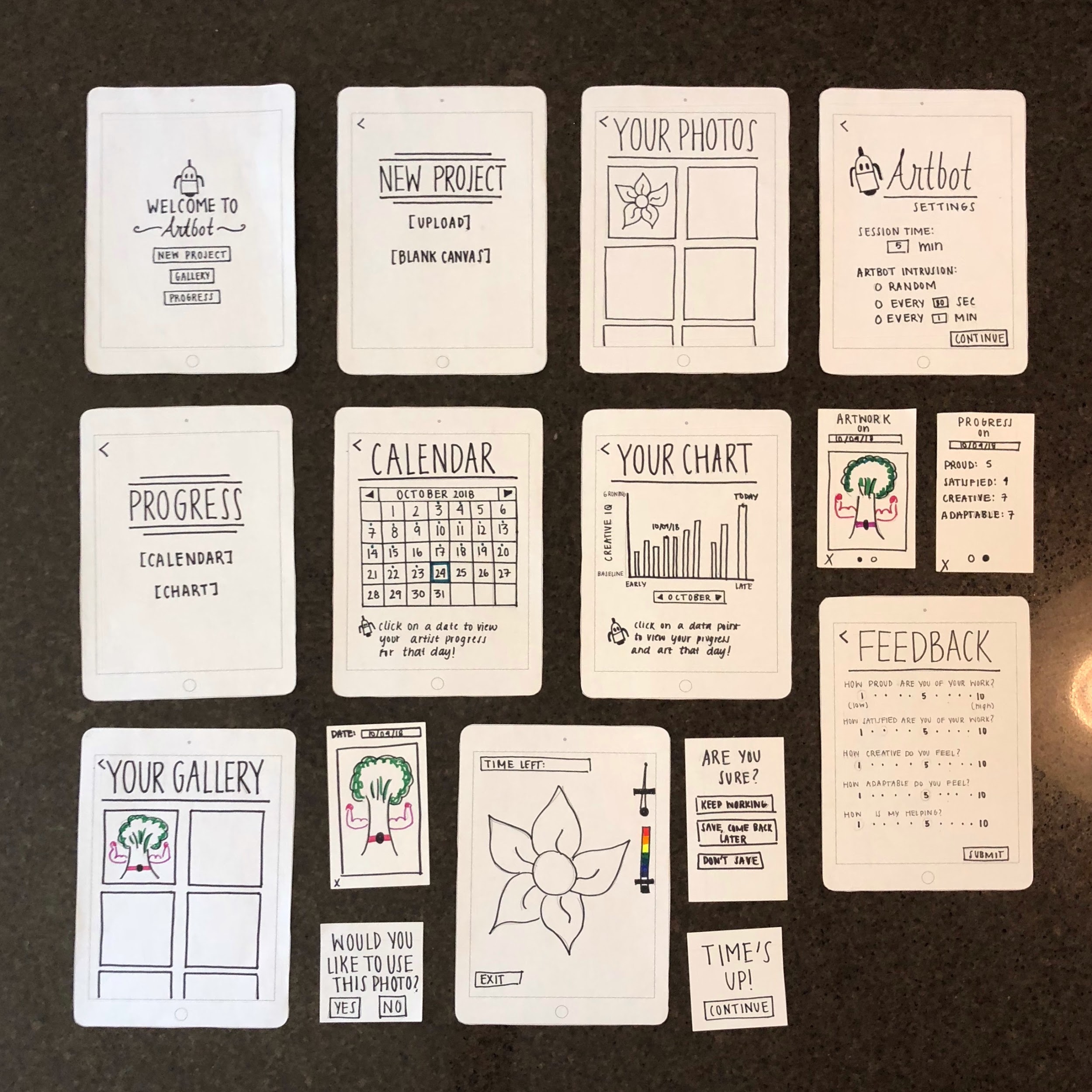 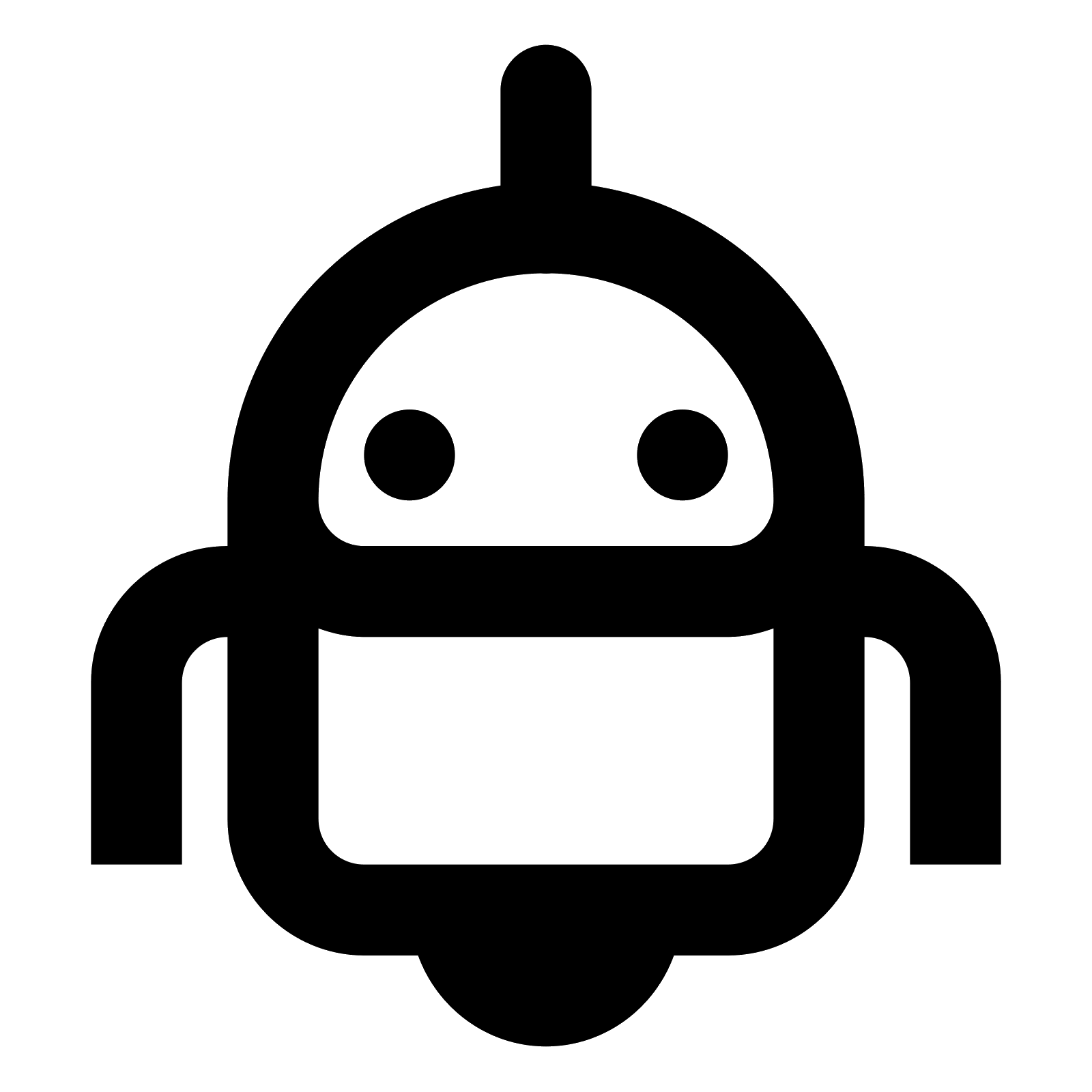 Task One
Task Two
Task Three
Home
Task One: Create a new project
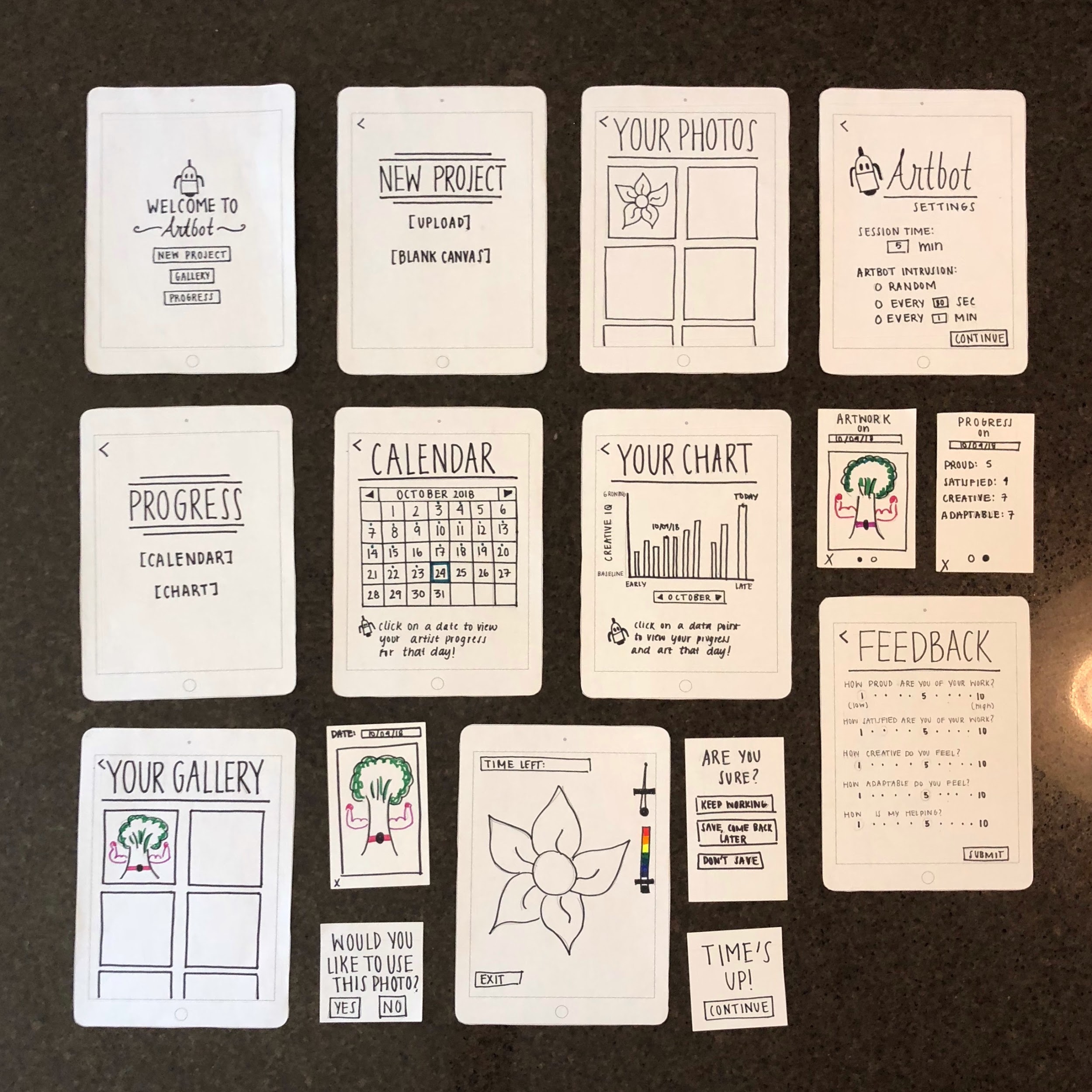 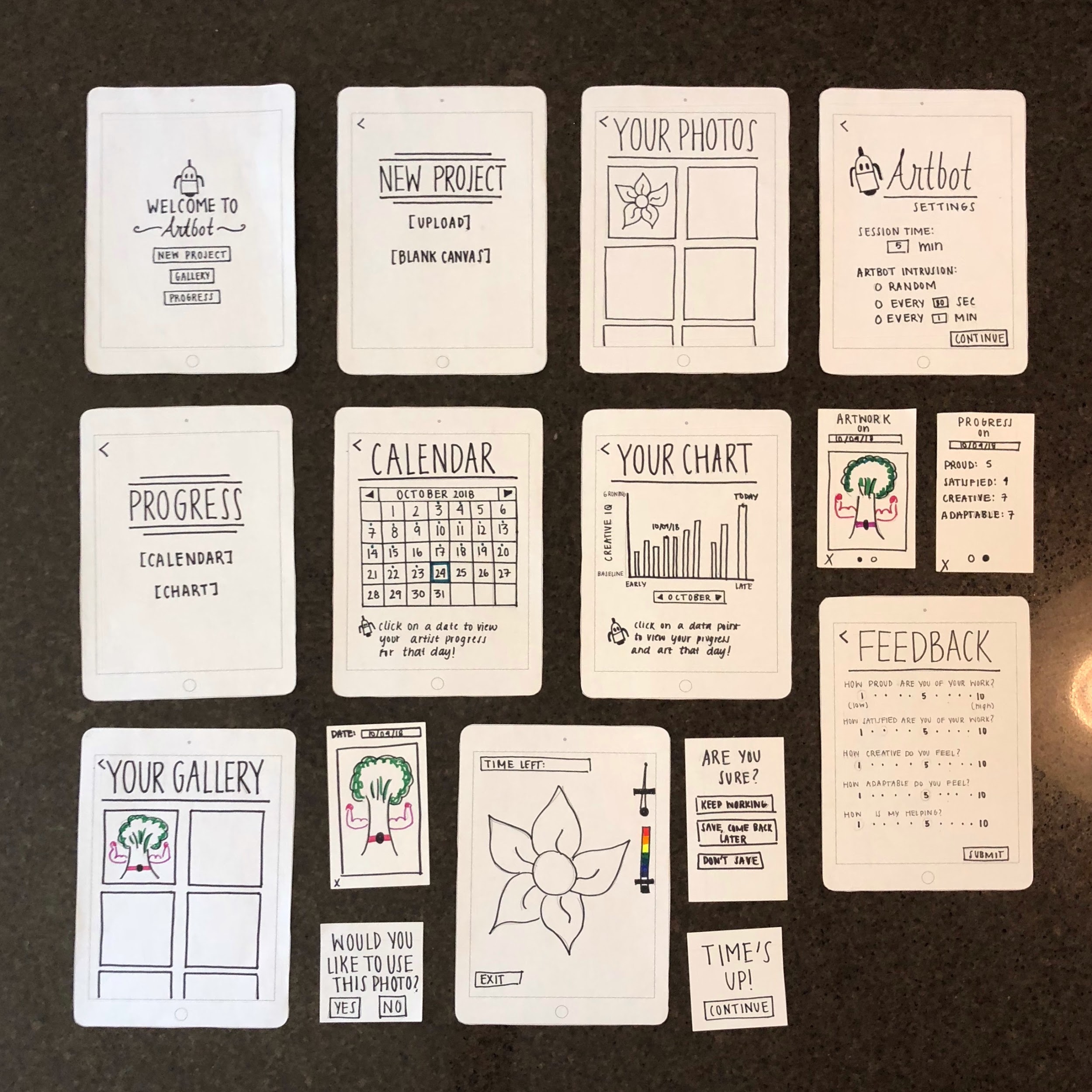 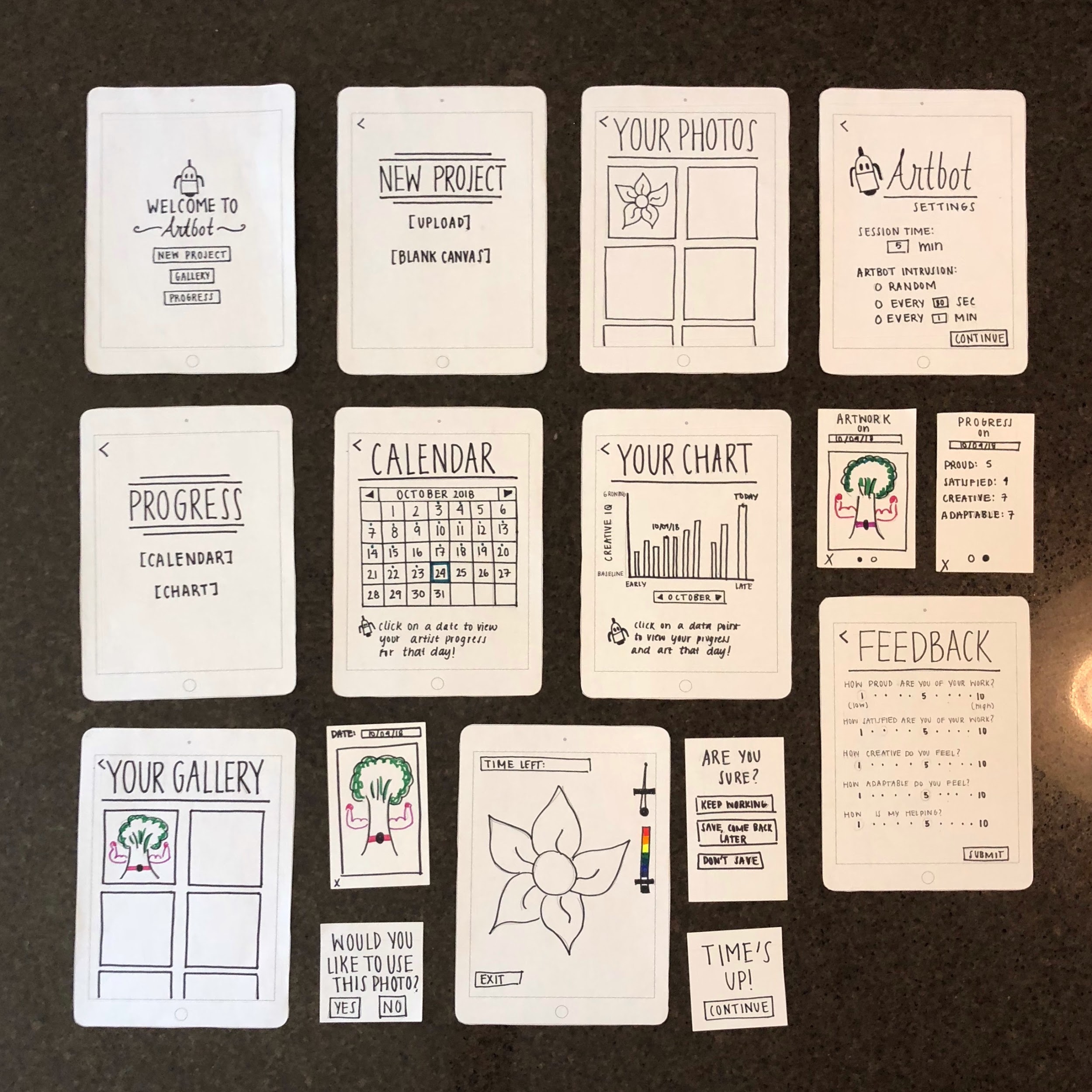 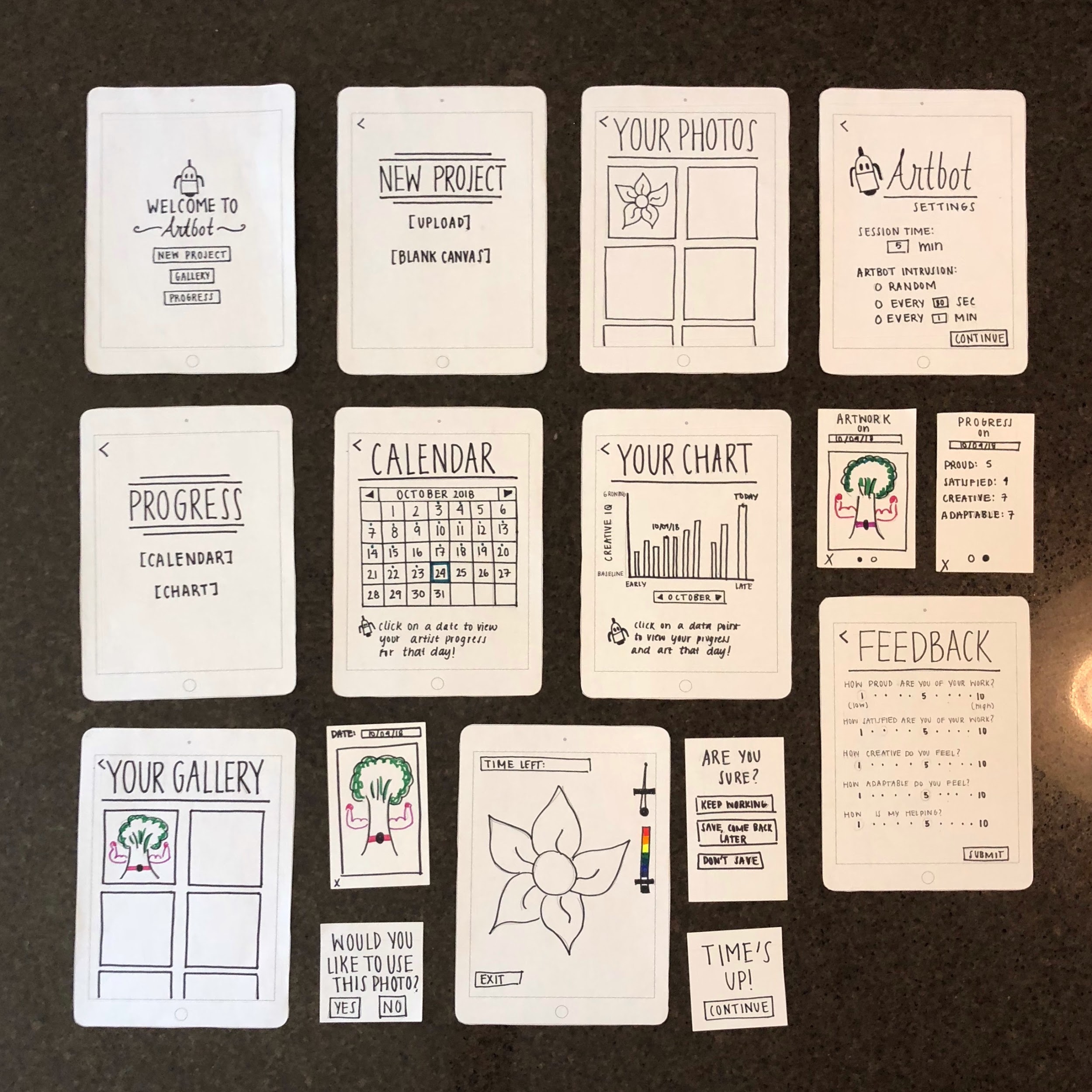 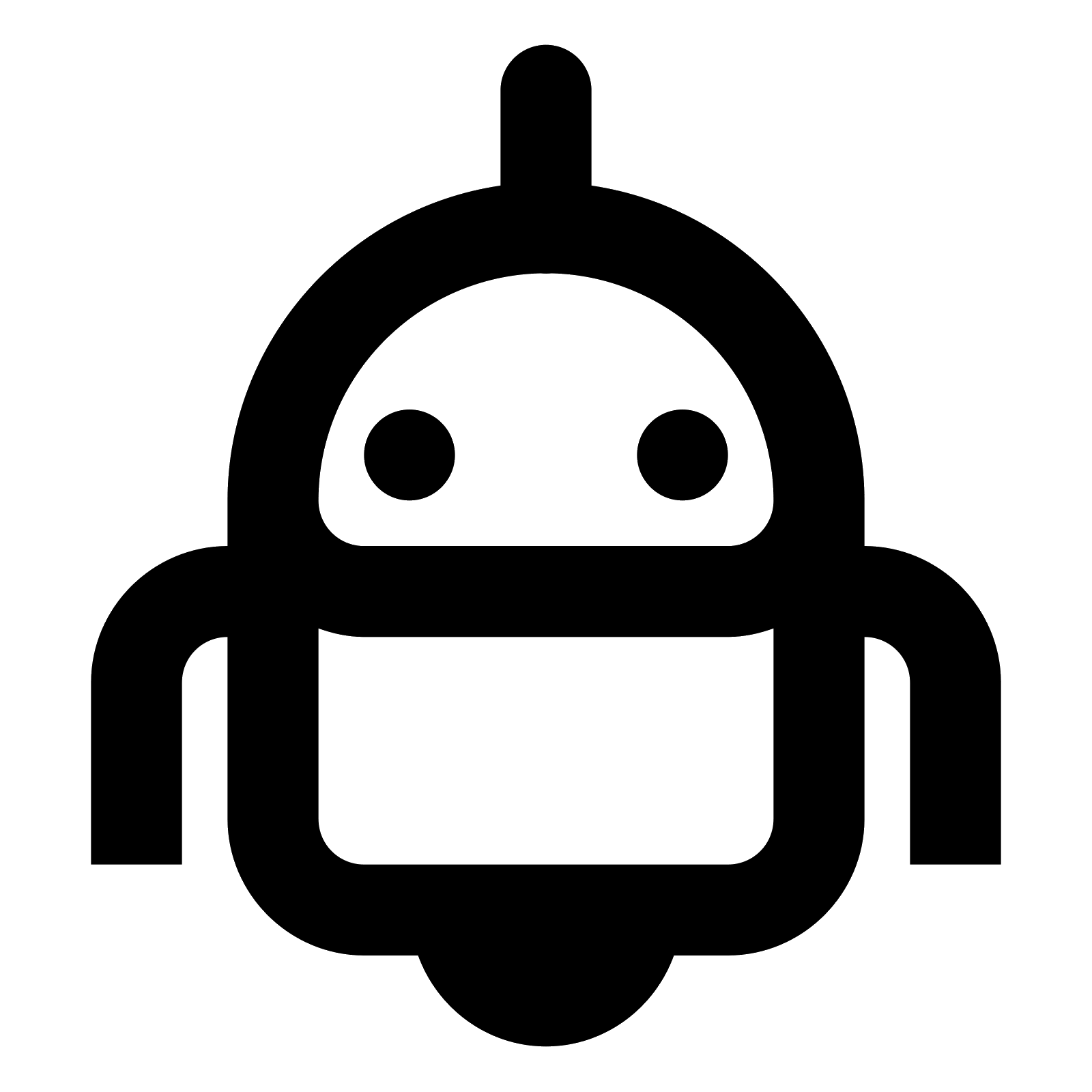 Choose from your own photos
or a blank canvas
Task One: Create a new project
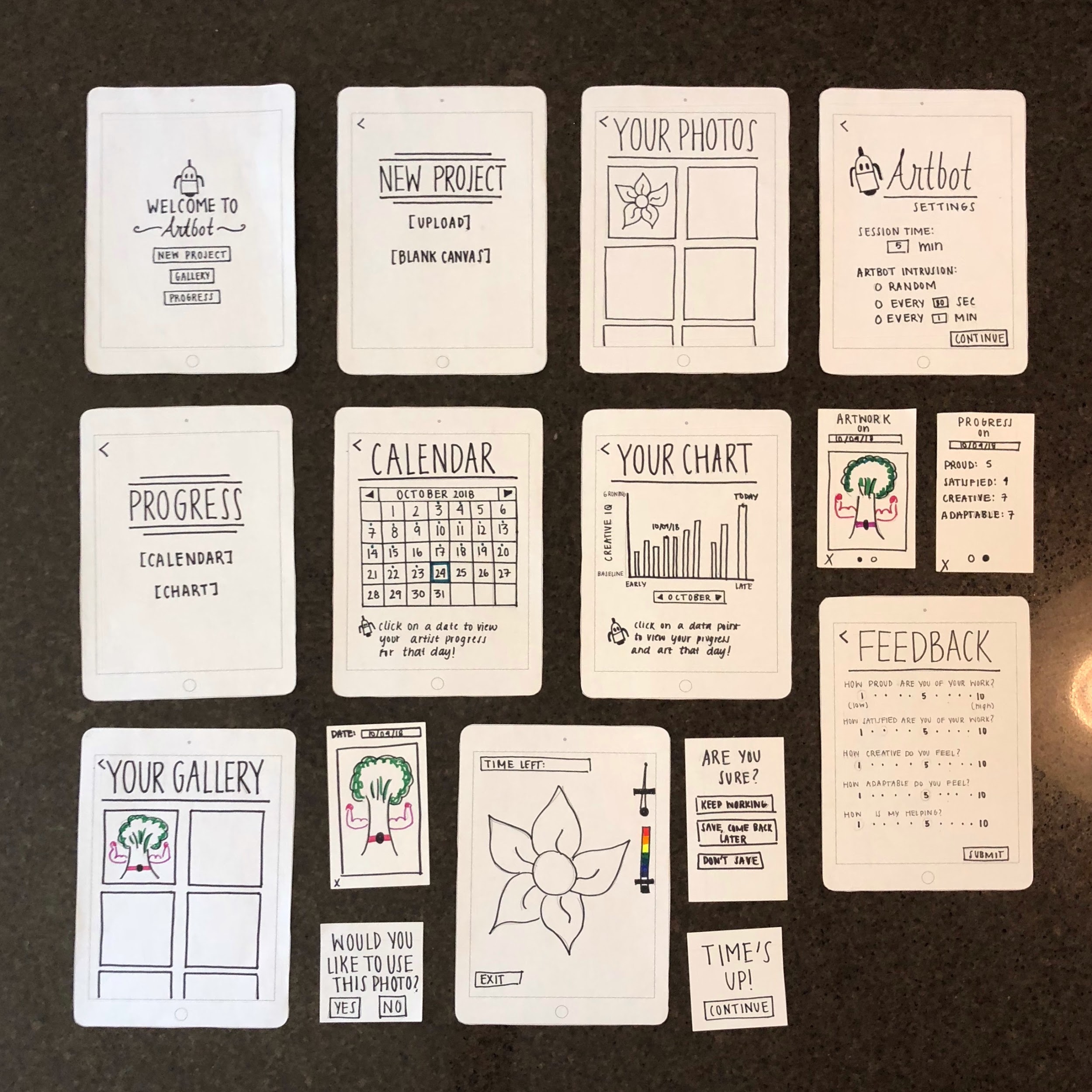 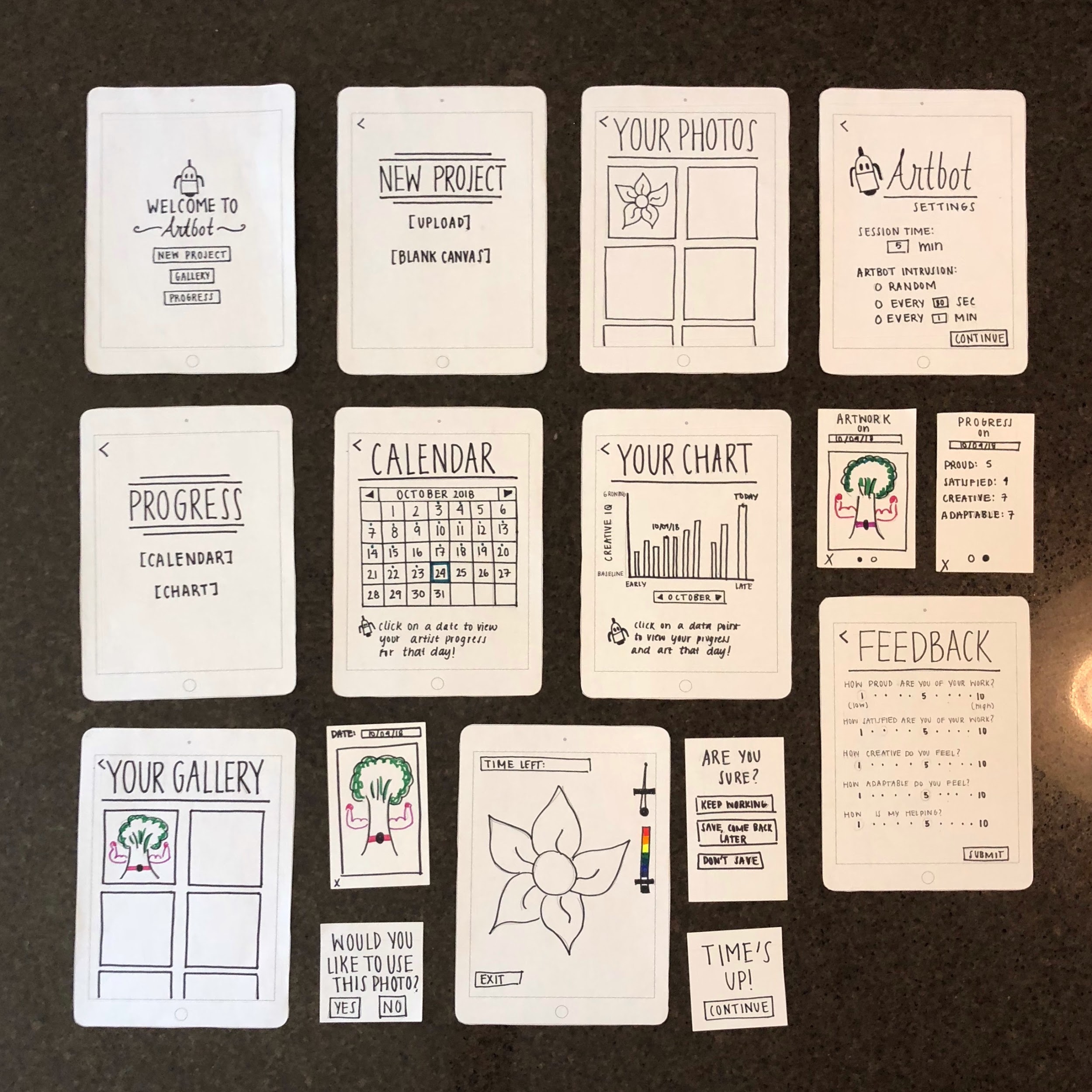 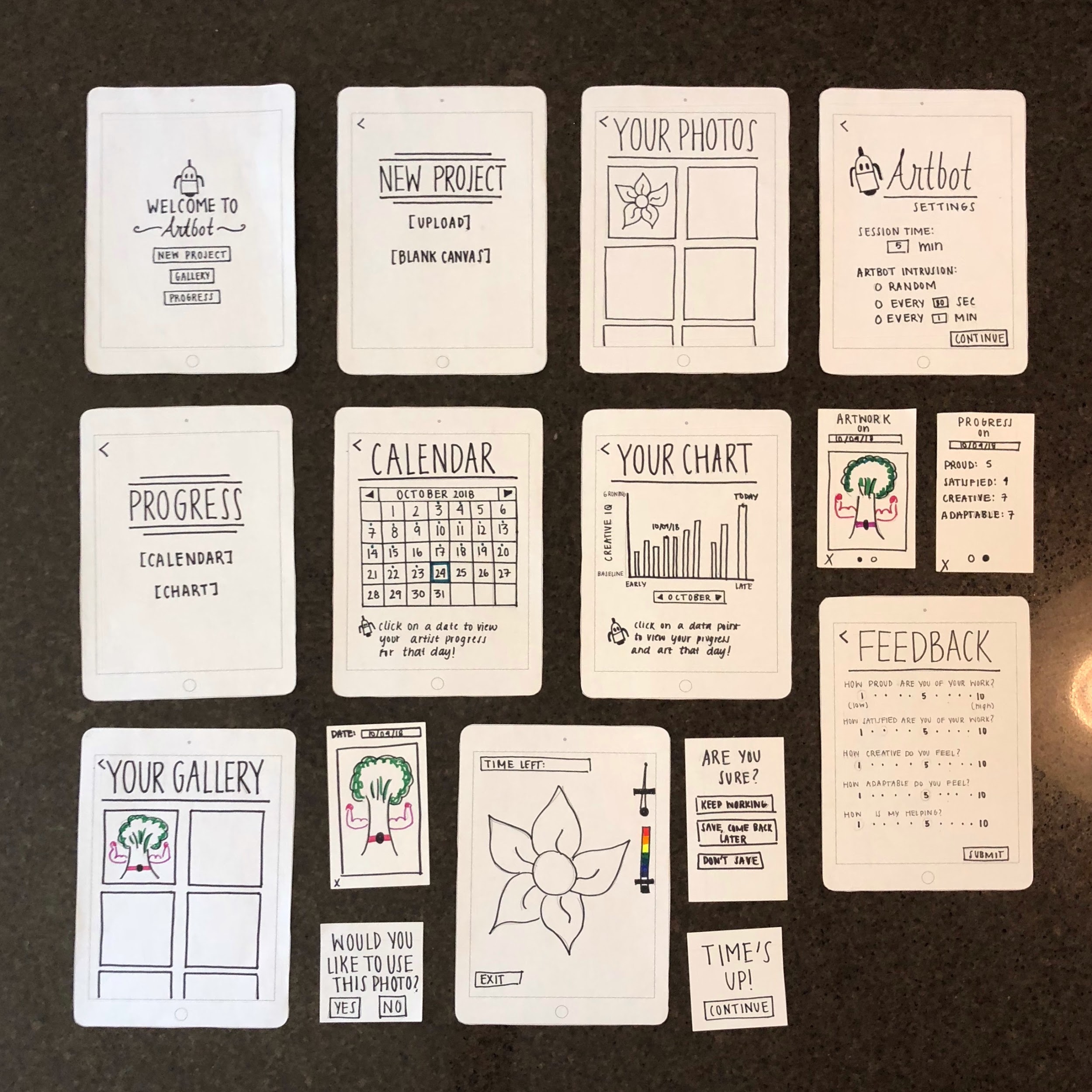 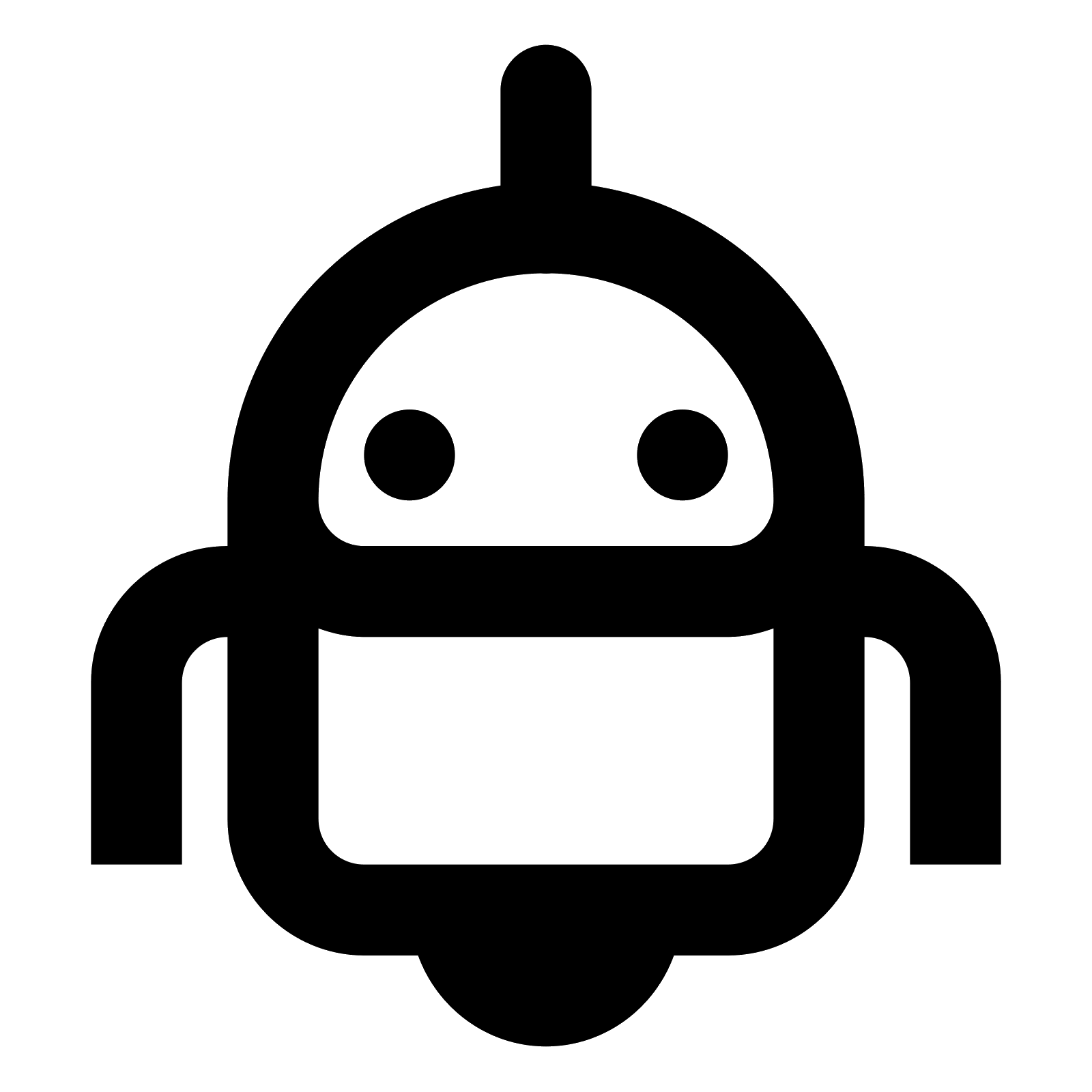 Pick your settings,
create,
and give feedback.
Task Two: Find previous disasterpieces
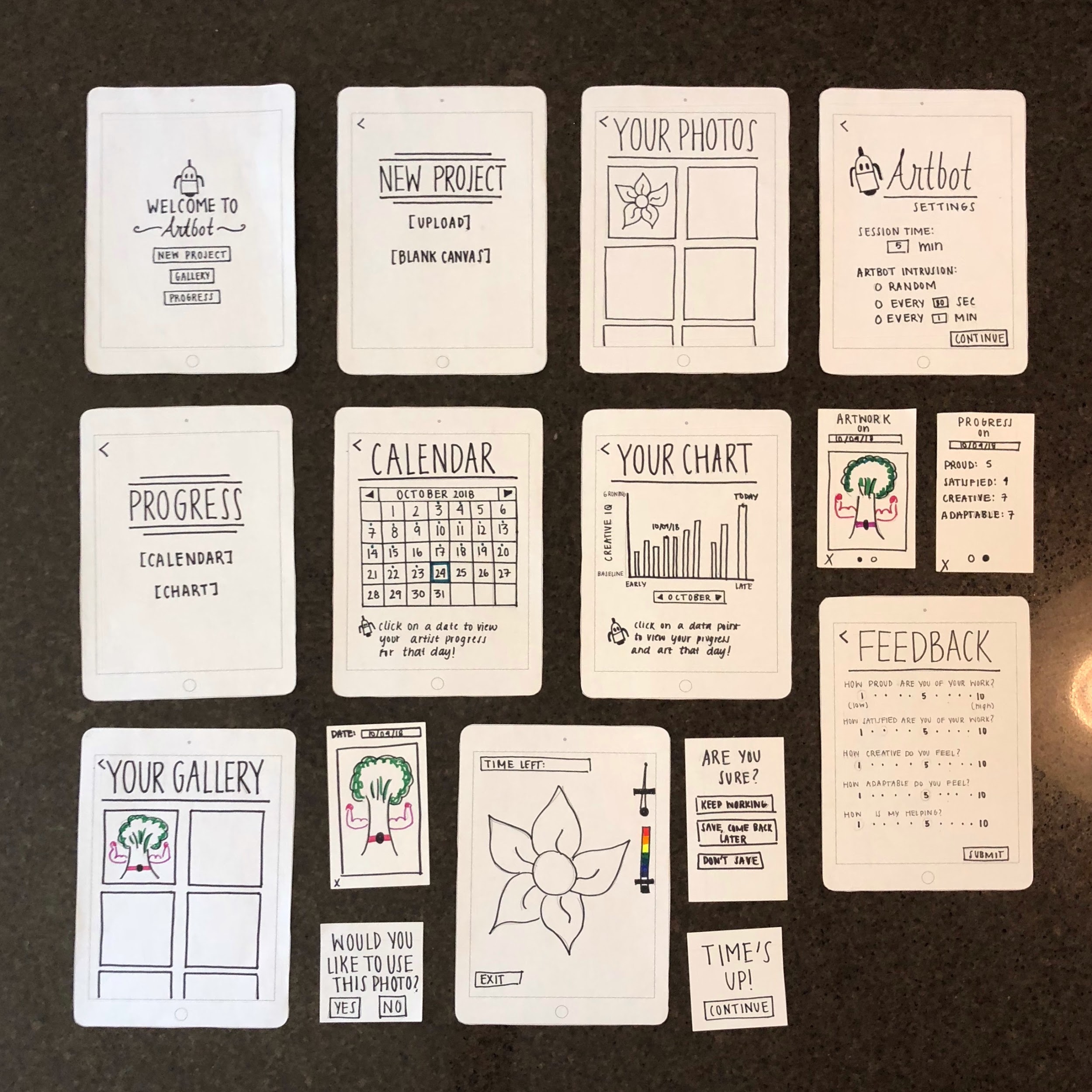 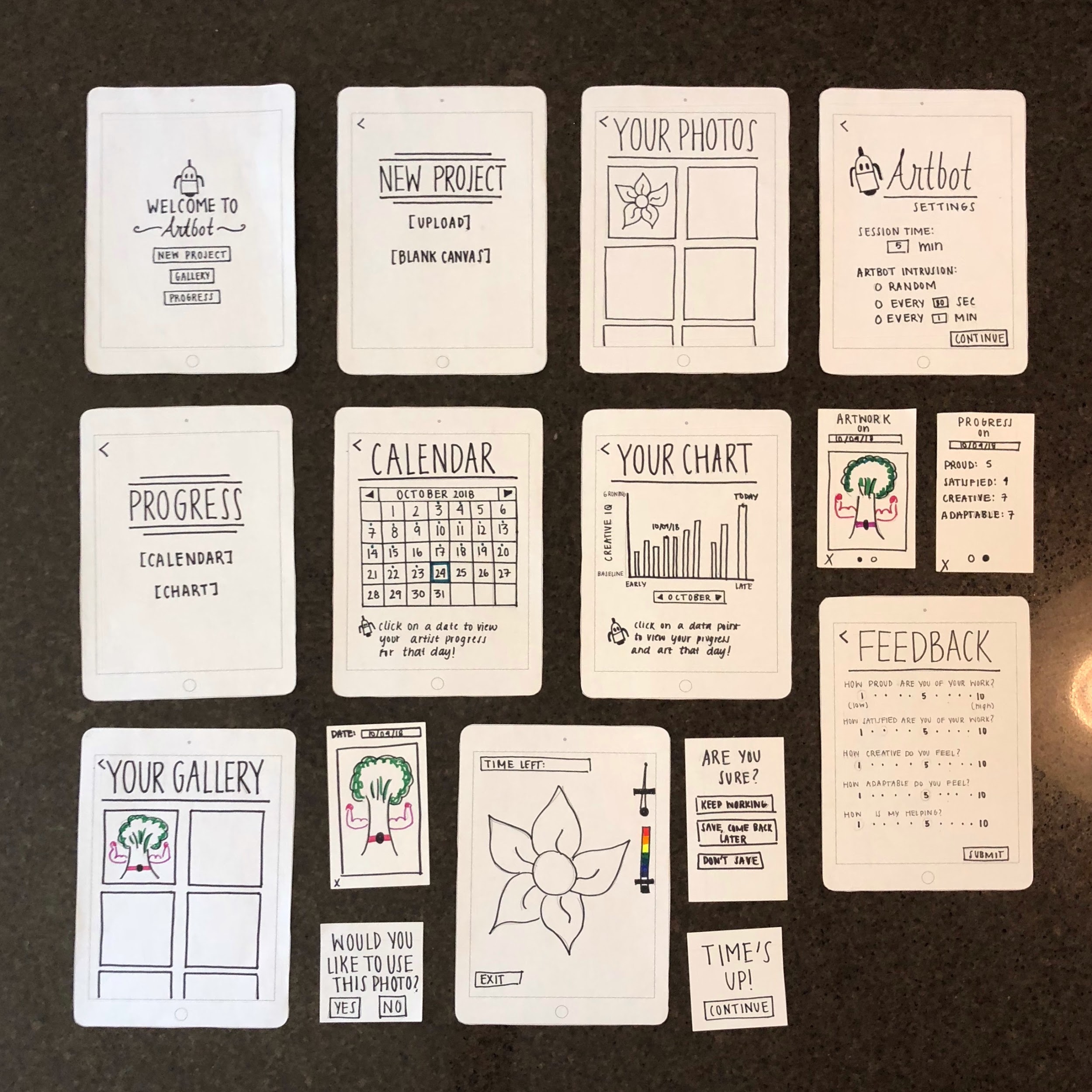 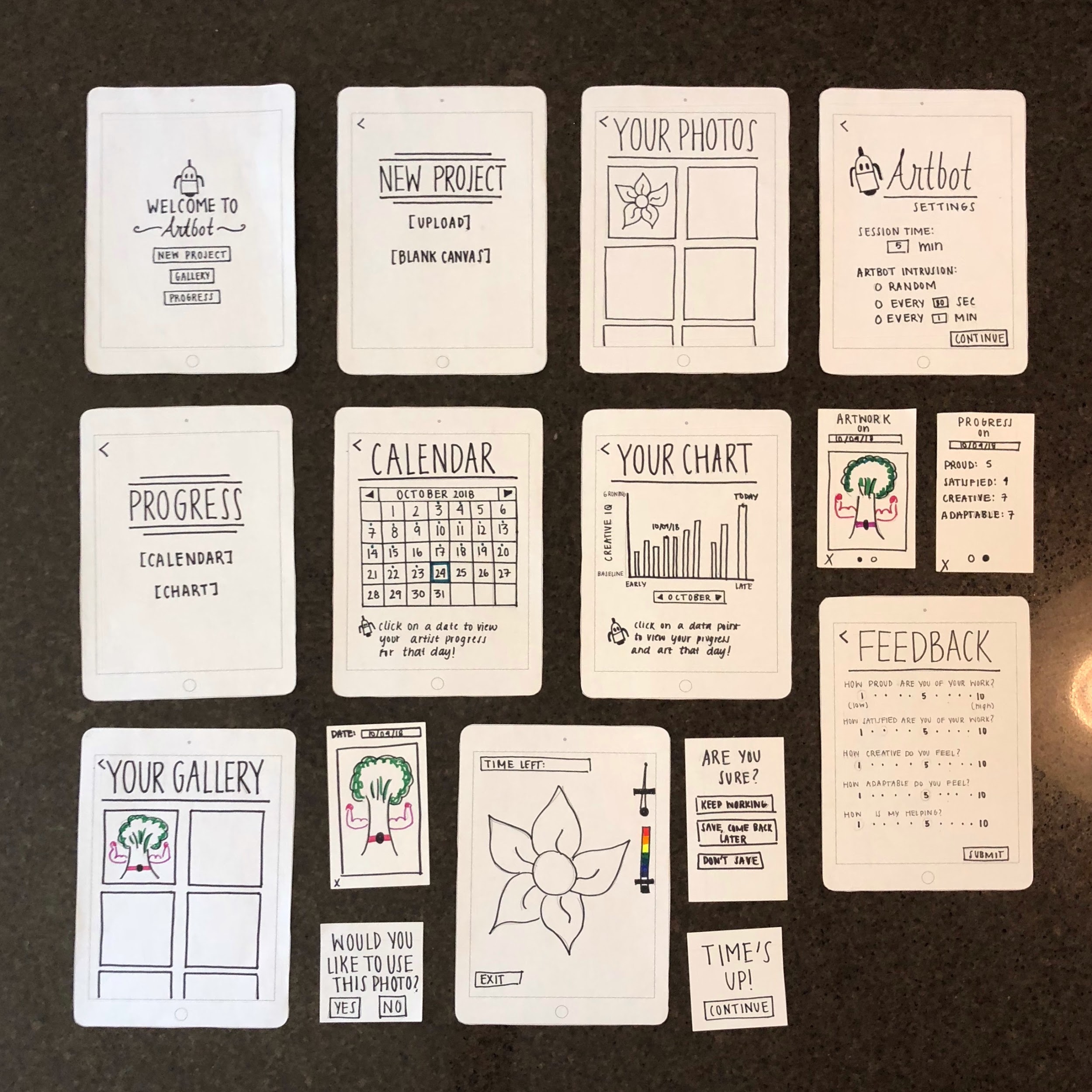 Find artwork  you previously created.
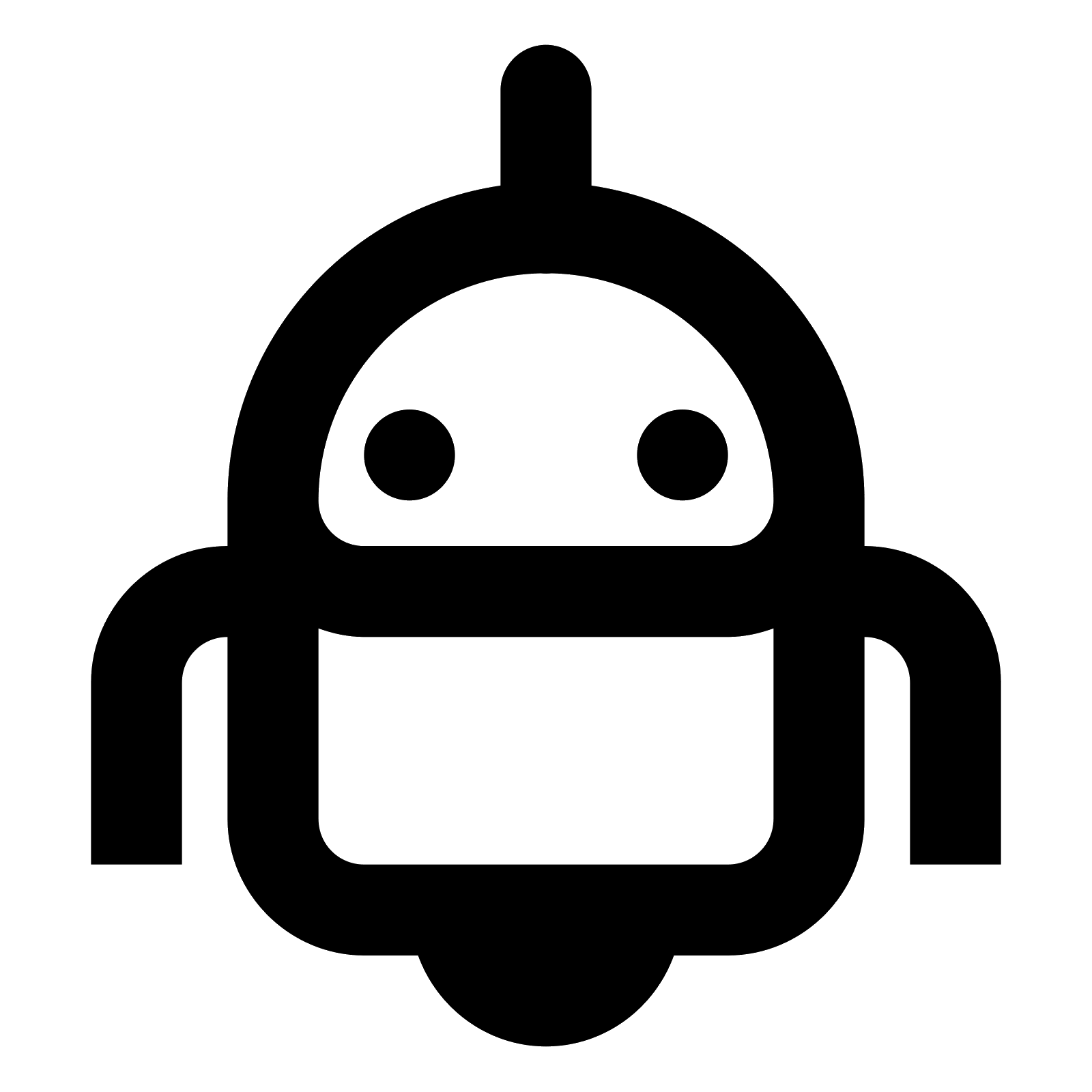 Task Three: Check and monitor your Creative IQ
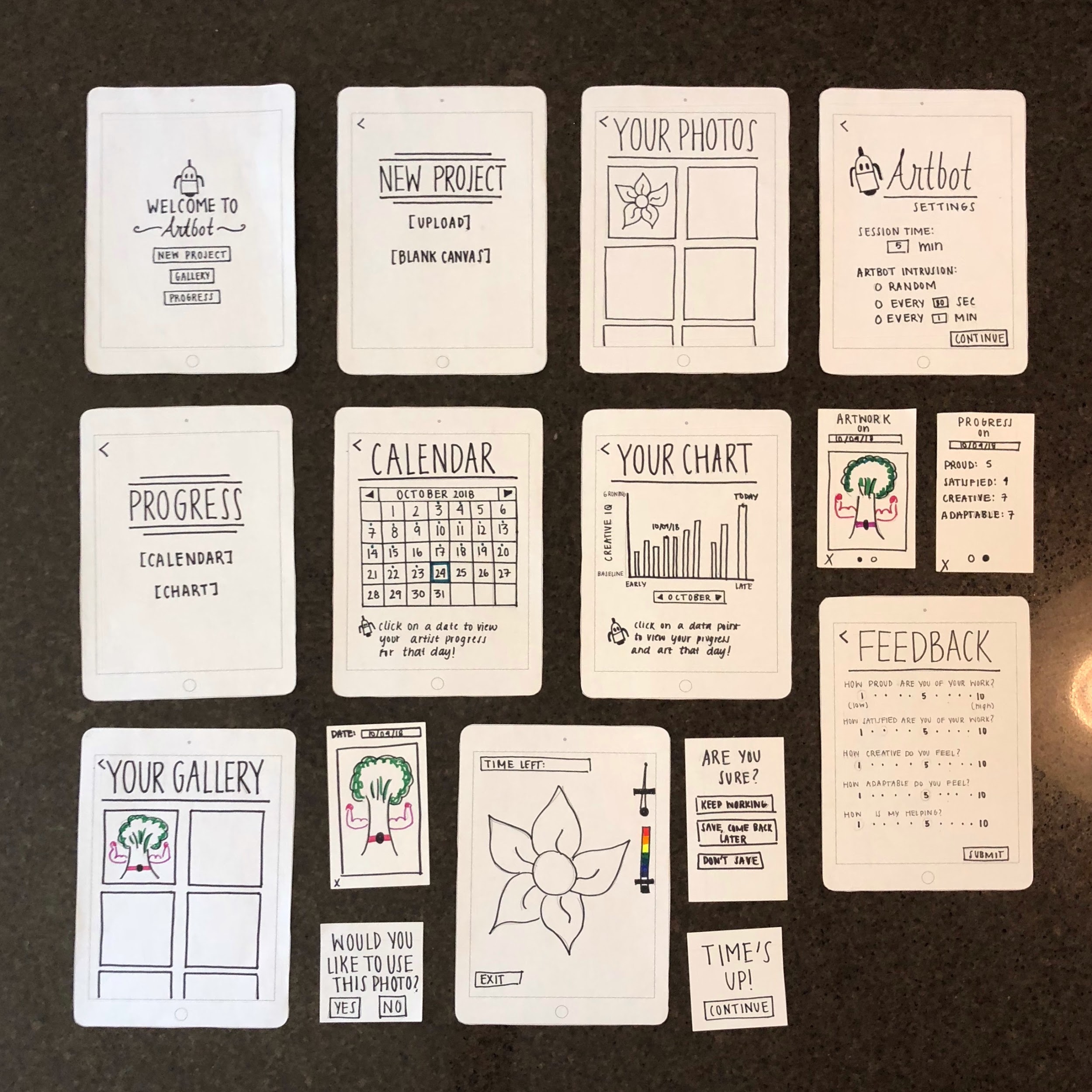 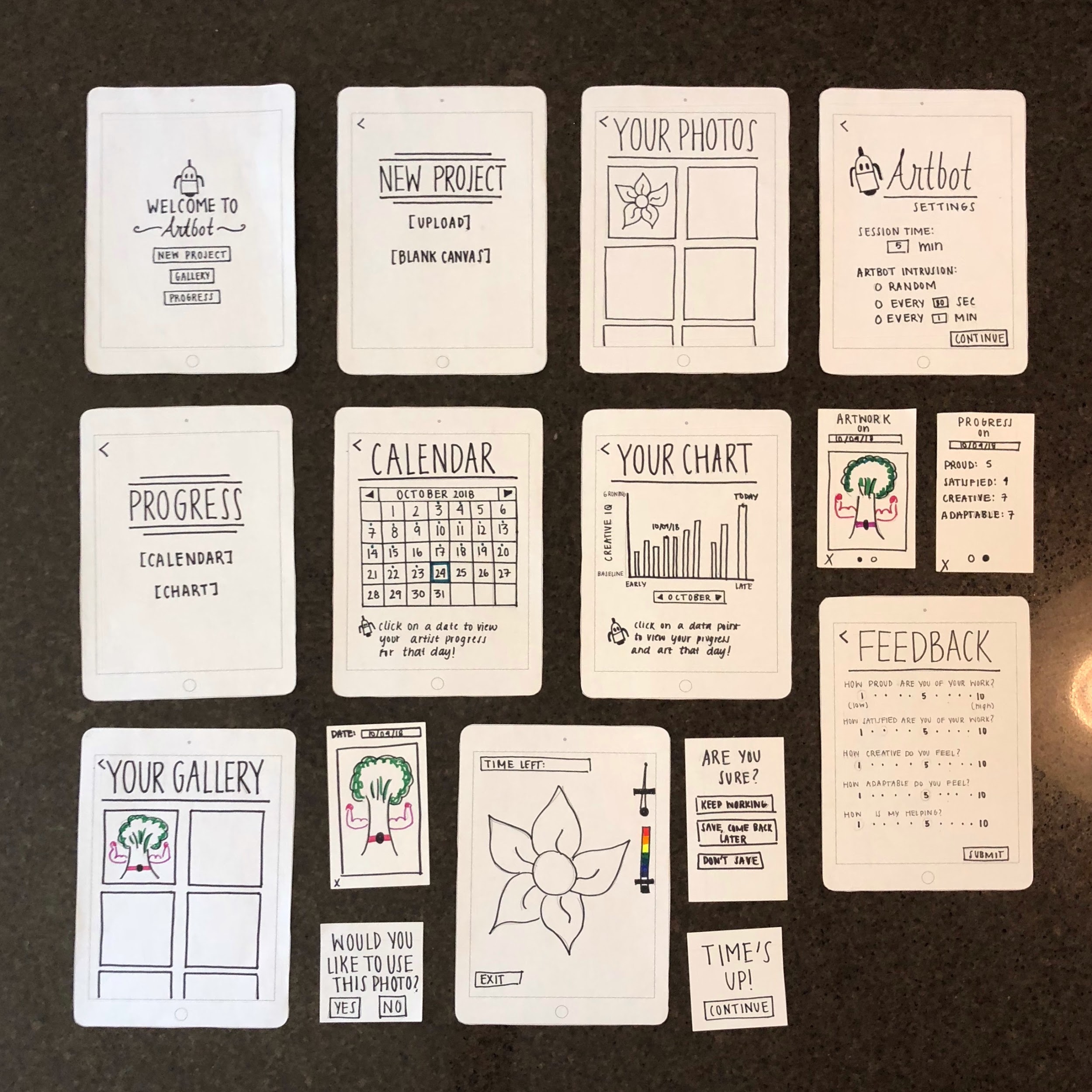 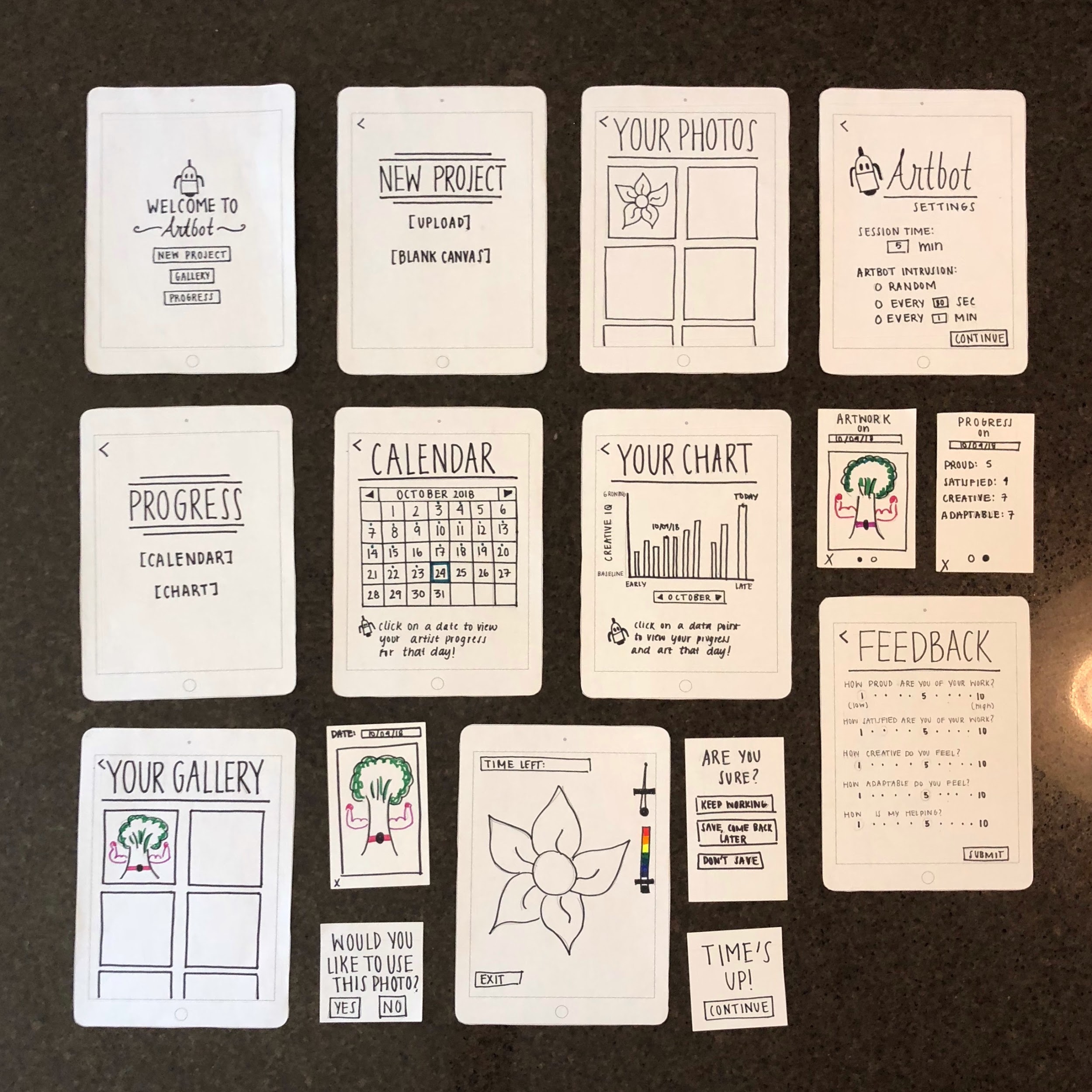 Monitor your disasterpiece and progress on any available date
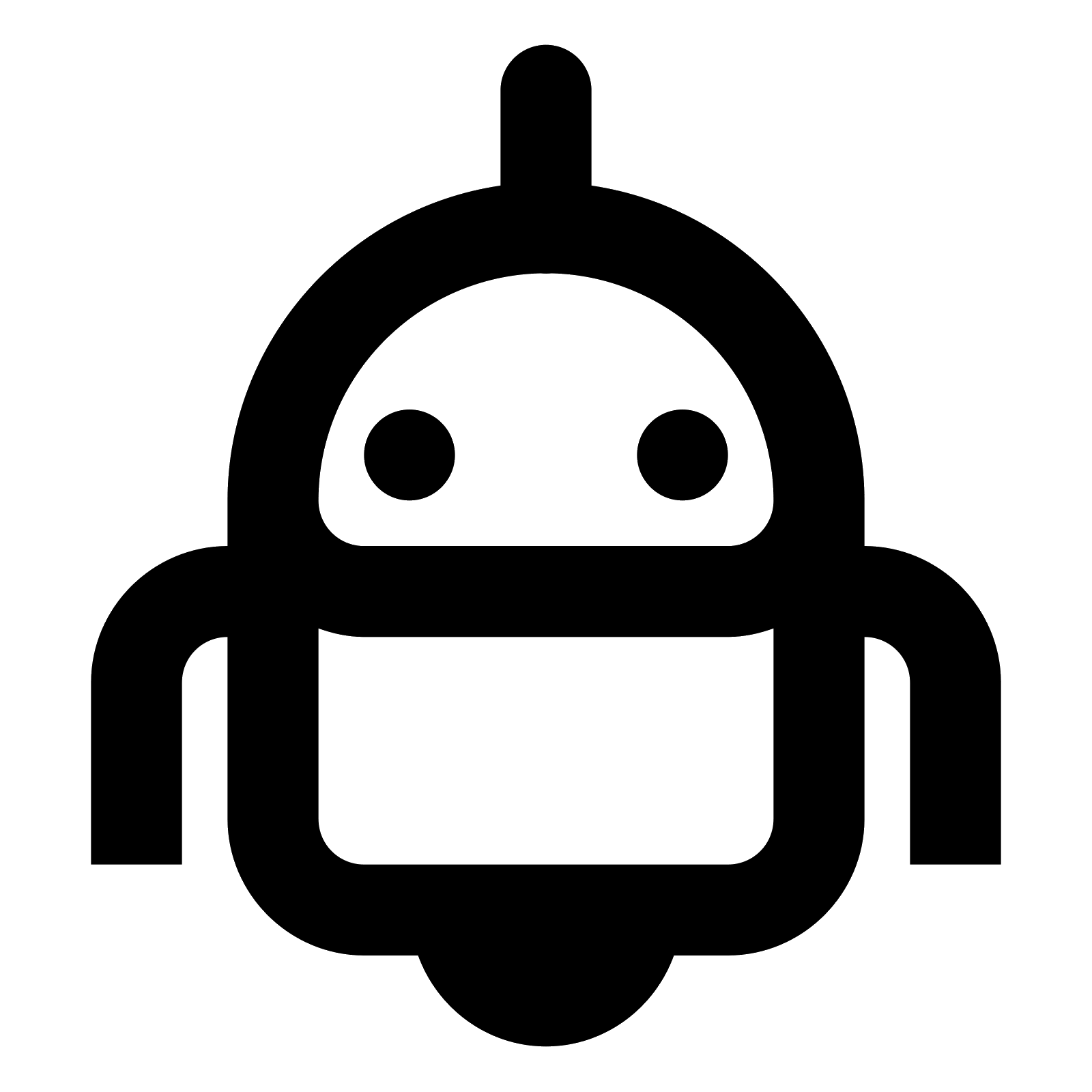 Experiment -Participants
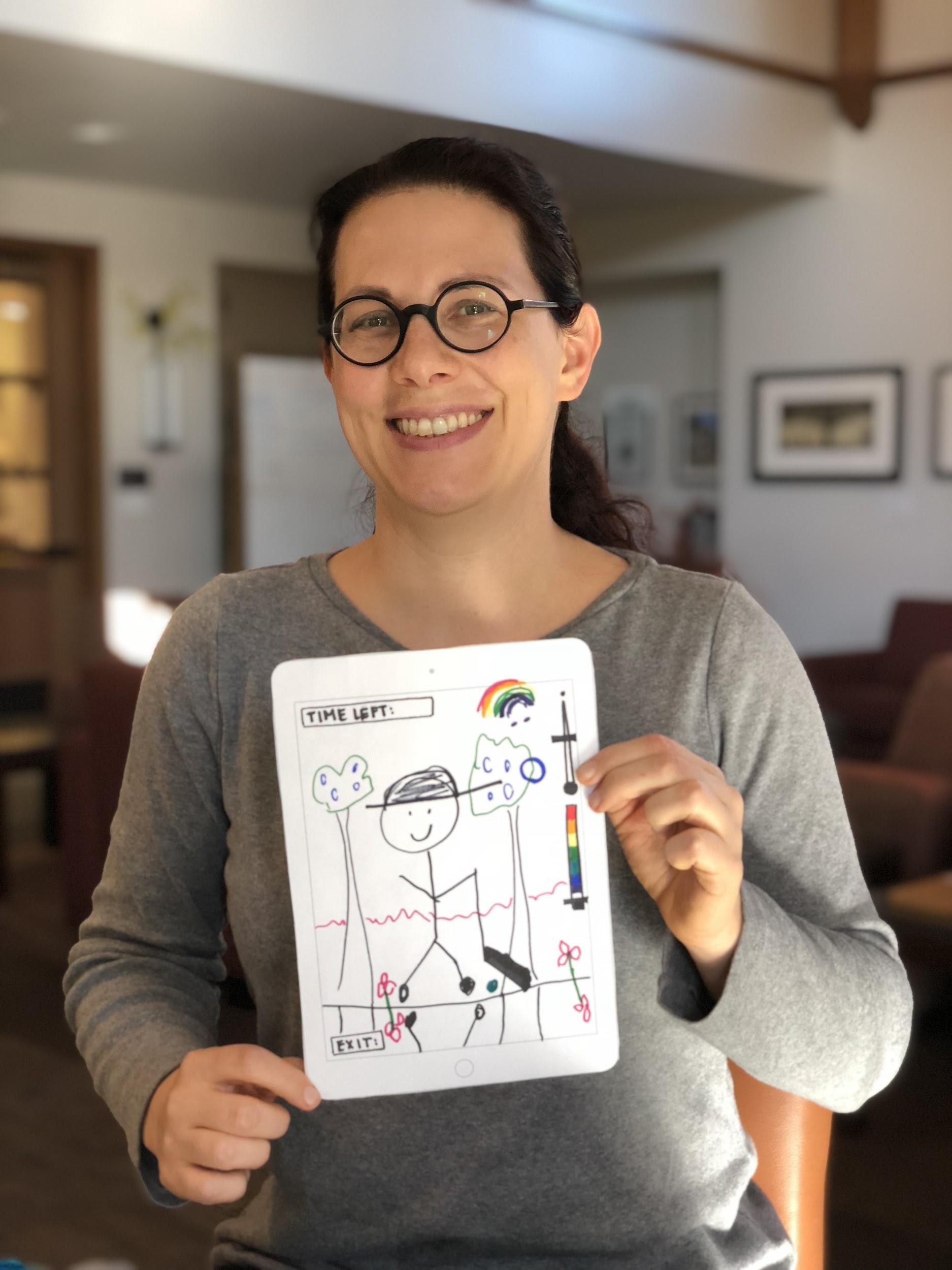 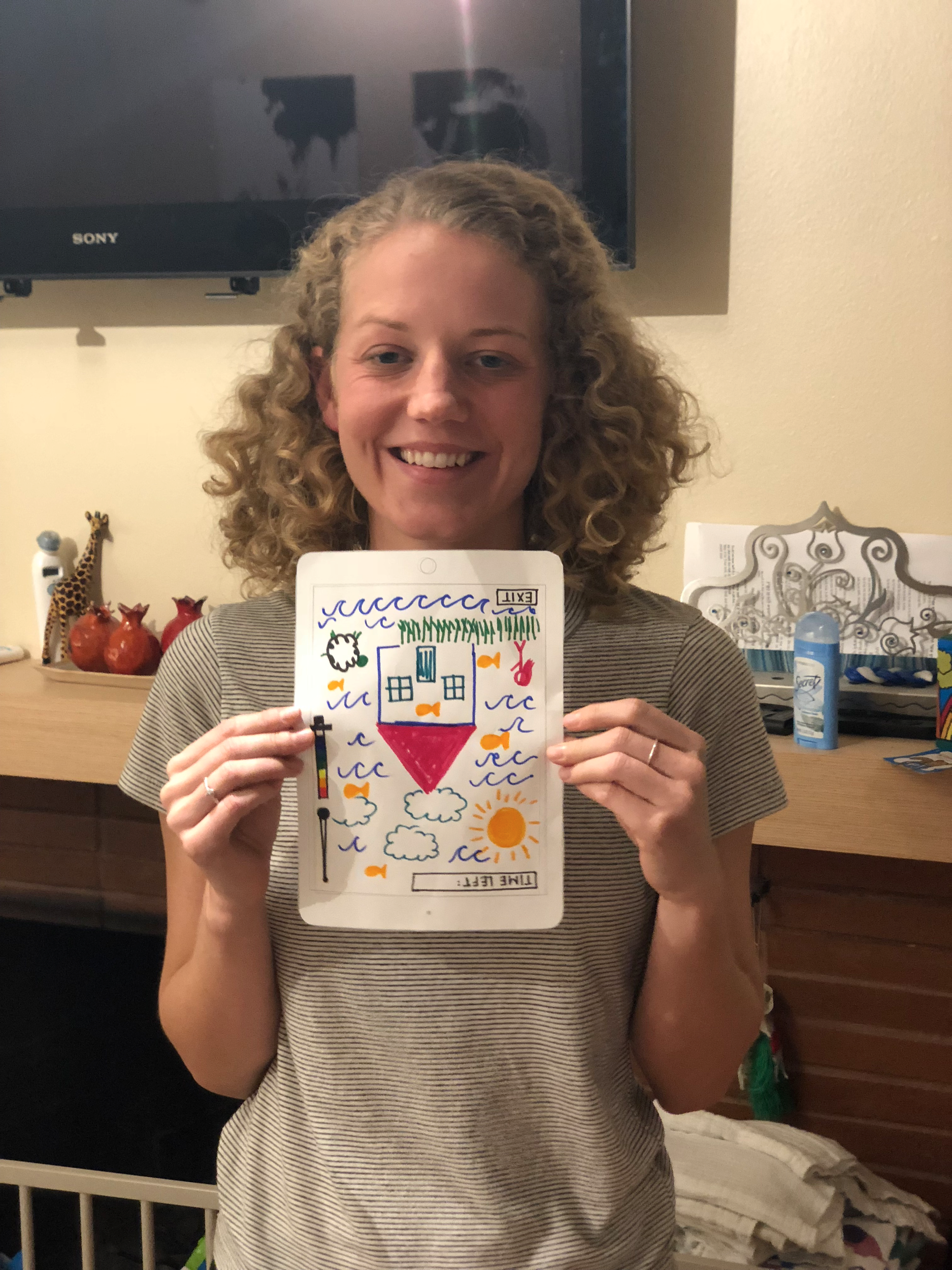 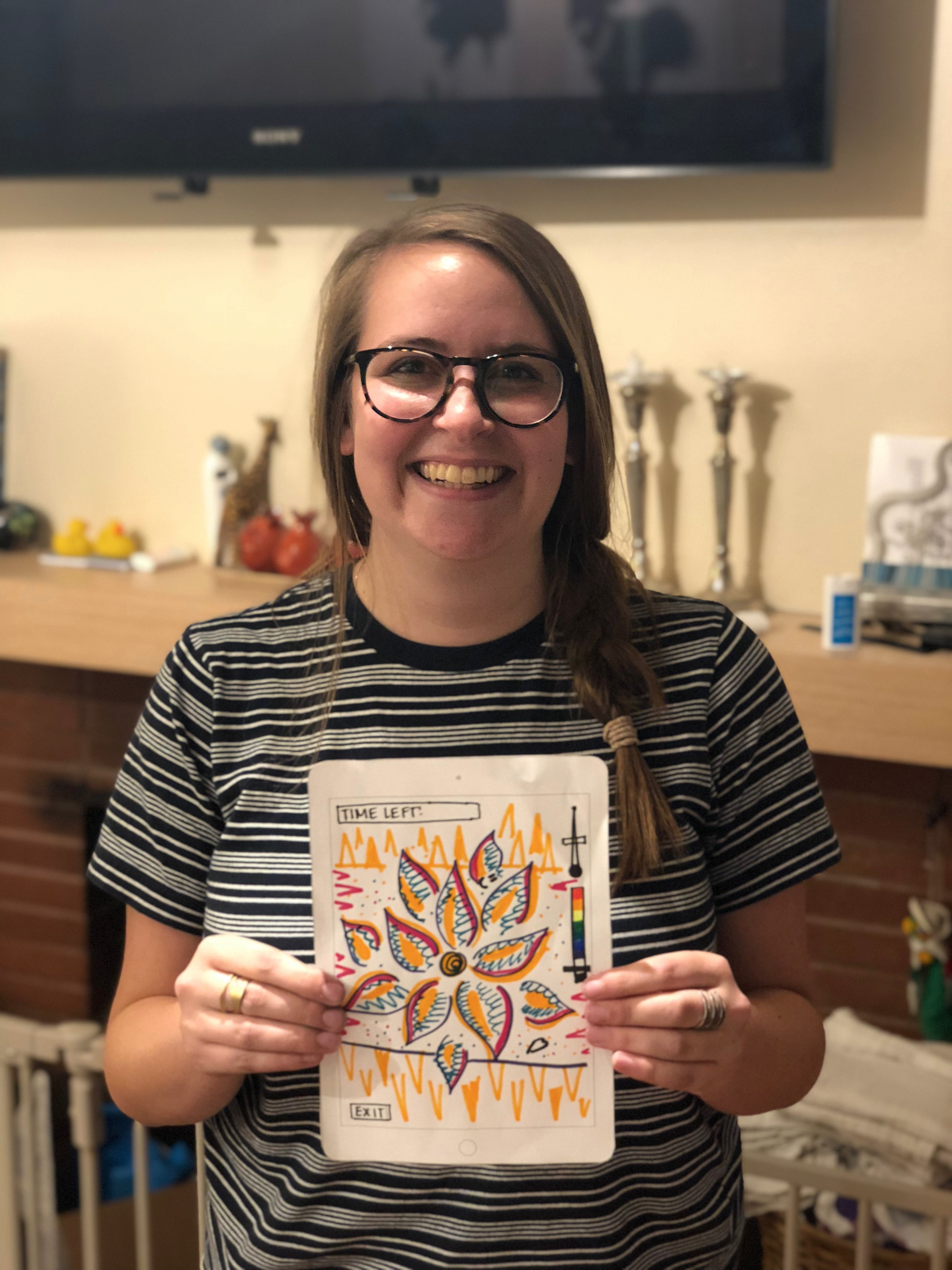 Berkeley Master’s Student
Public Health Sector Worker
Post-Doc in English
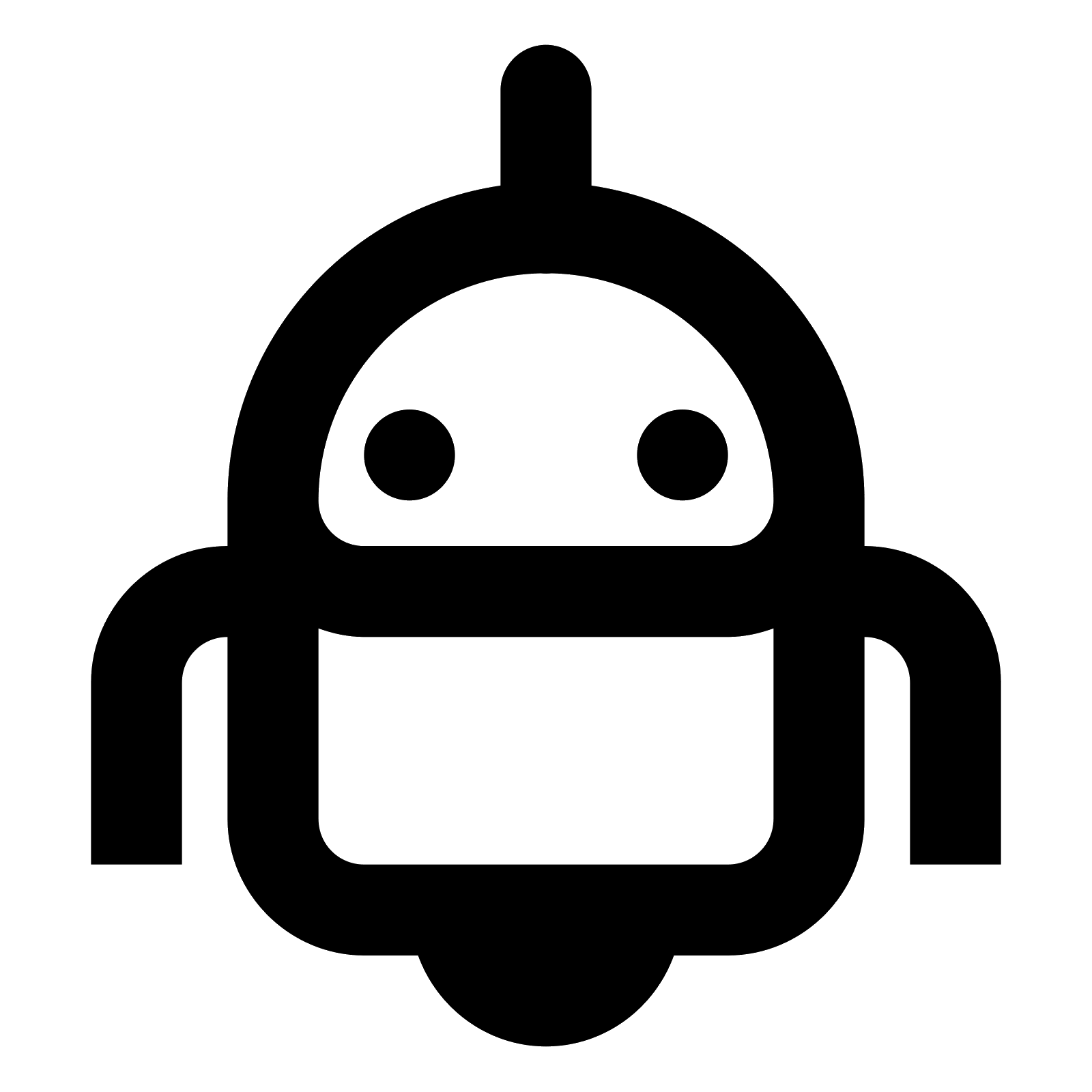 Environment
Minimal and quiet environment

All material in a folder and one space

Presented one screen at a time
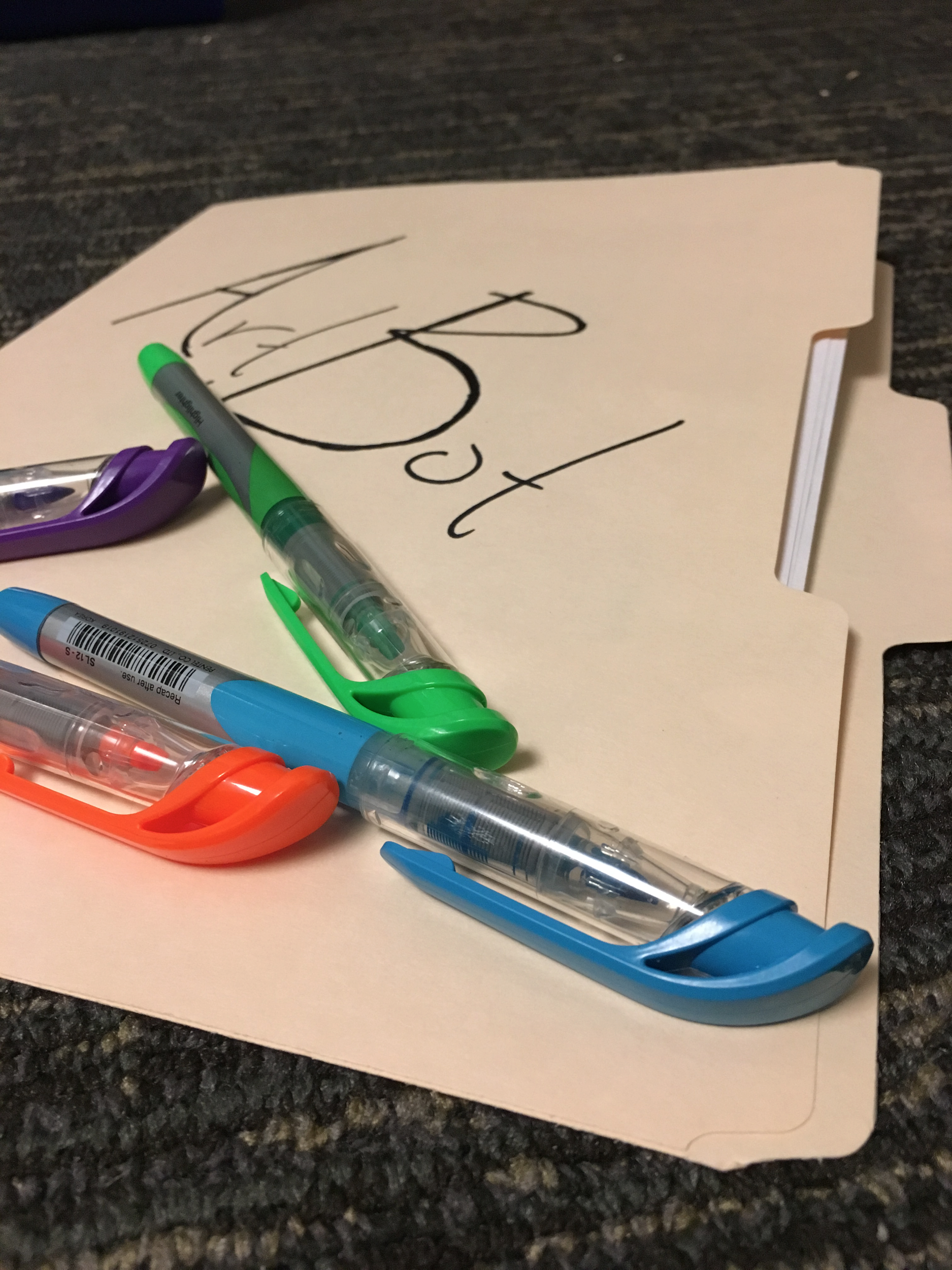 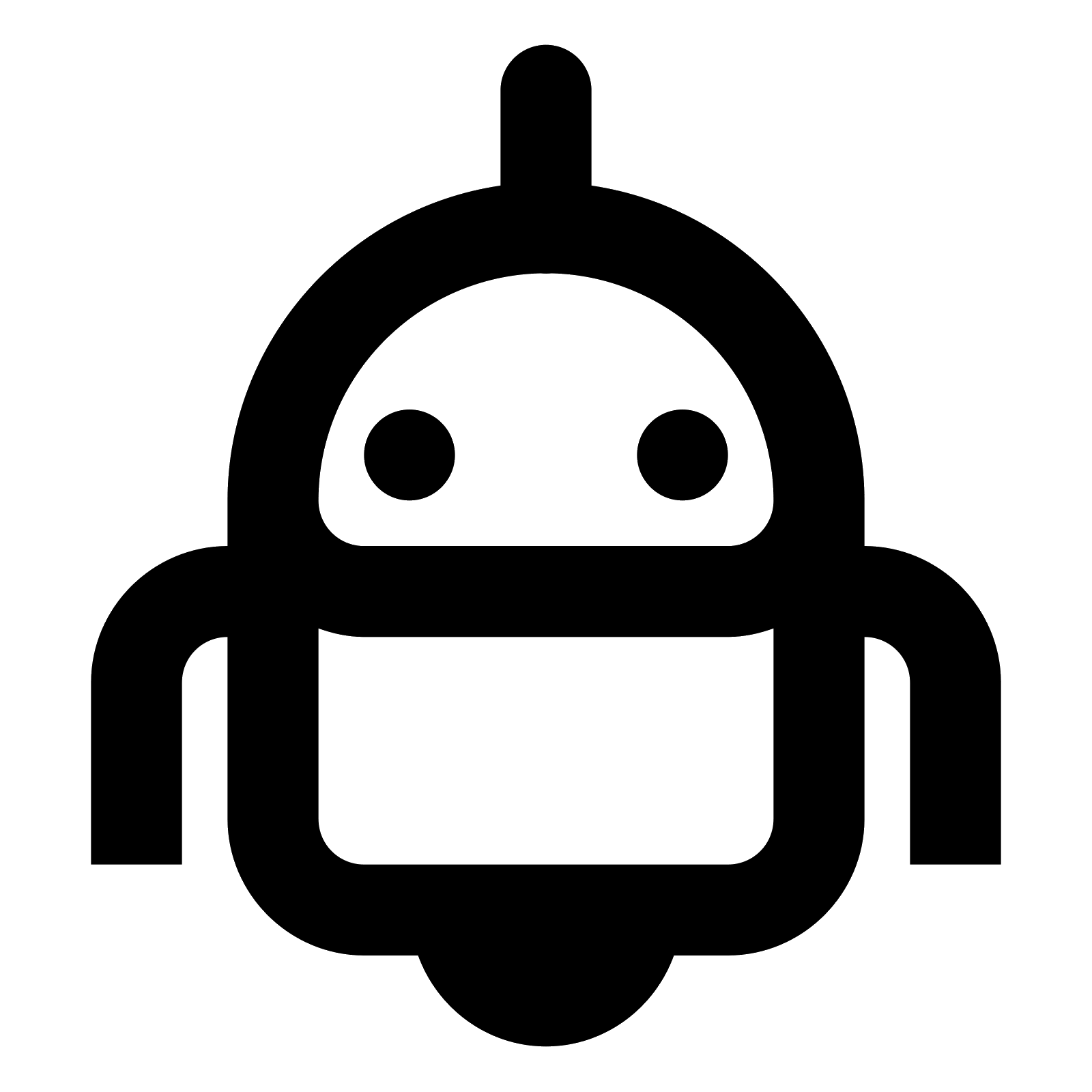 Methodology
Used a script for consistency and to prompt our three tasks
Acted as the antagonistic artbot, drawing through their work
Kept track of timing, deviations, pain points, and successes 
Debrief session at the end
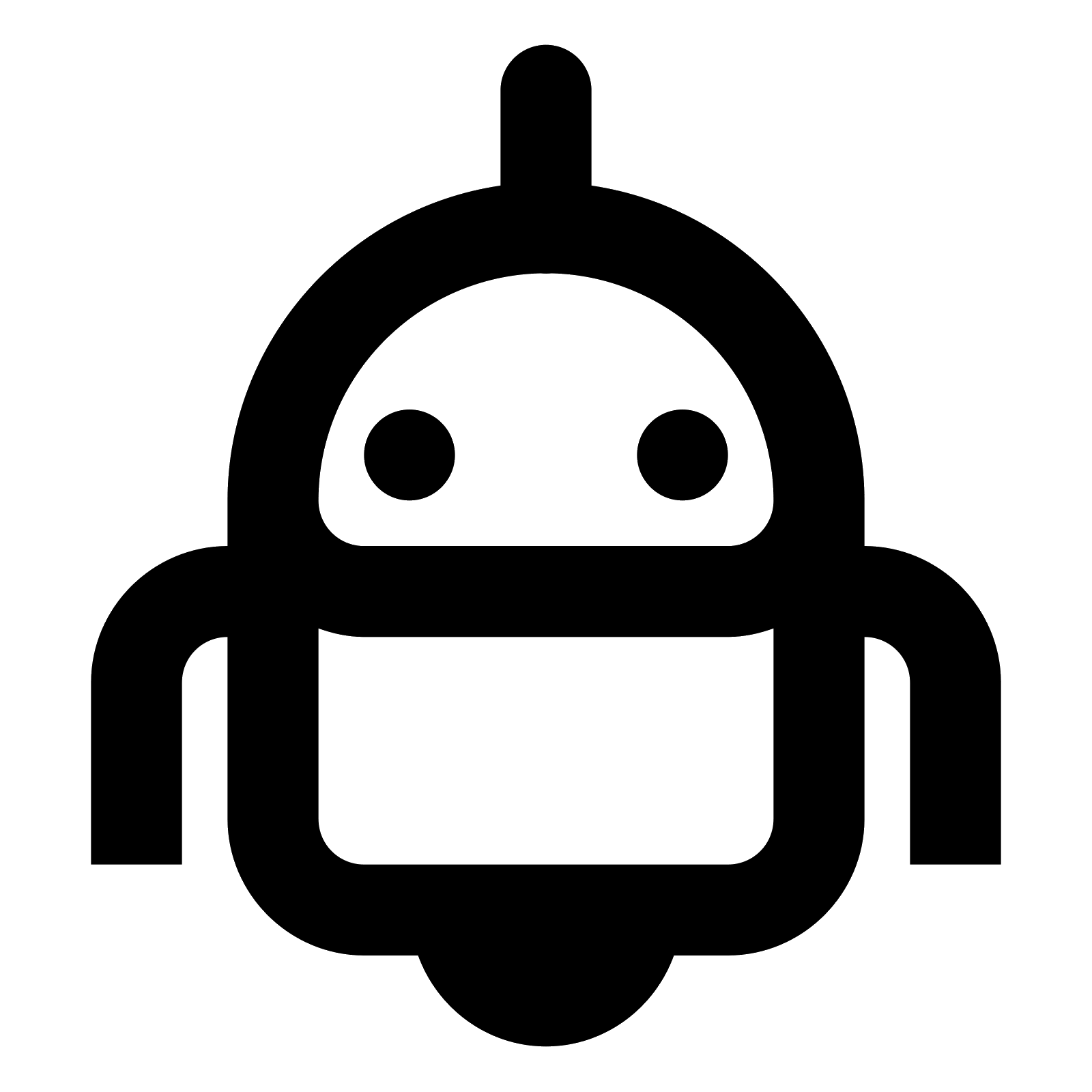 Pain Points
“Creative Wellness” suggested a type of therapy rather than a creative boost
Our questions were more confusing than endearing  and cheeky - especially “How was my helping?” 
User wanted a way to navigate back to the homescreen 
Users were confused with our swiping interfaces when navigating through old work.
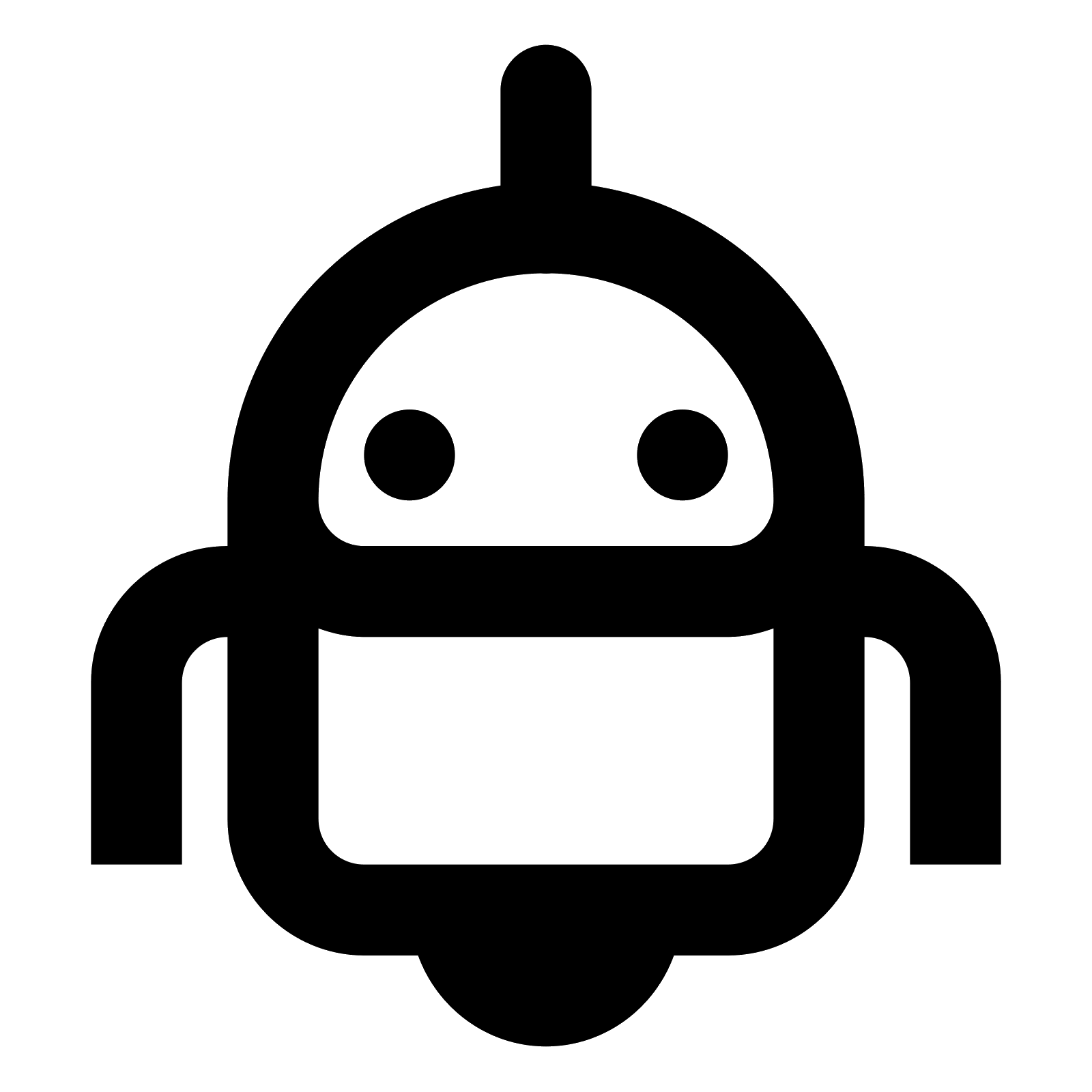 Successes
Our participants had a lot of fun! They were curious and interested in what Artbot would do next. 
	“It was a low-stakes fun activity for a few minutes.” 
“A rewarding moment was when I thought, ‘Ah, I’ve got to do mirror symmetry!’”
They loved the organization and design of our prototype.
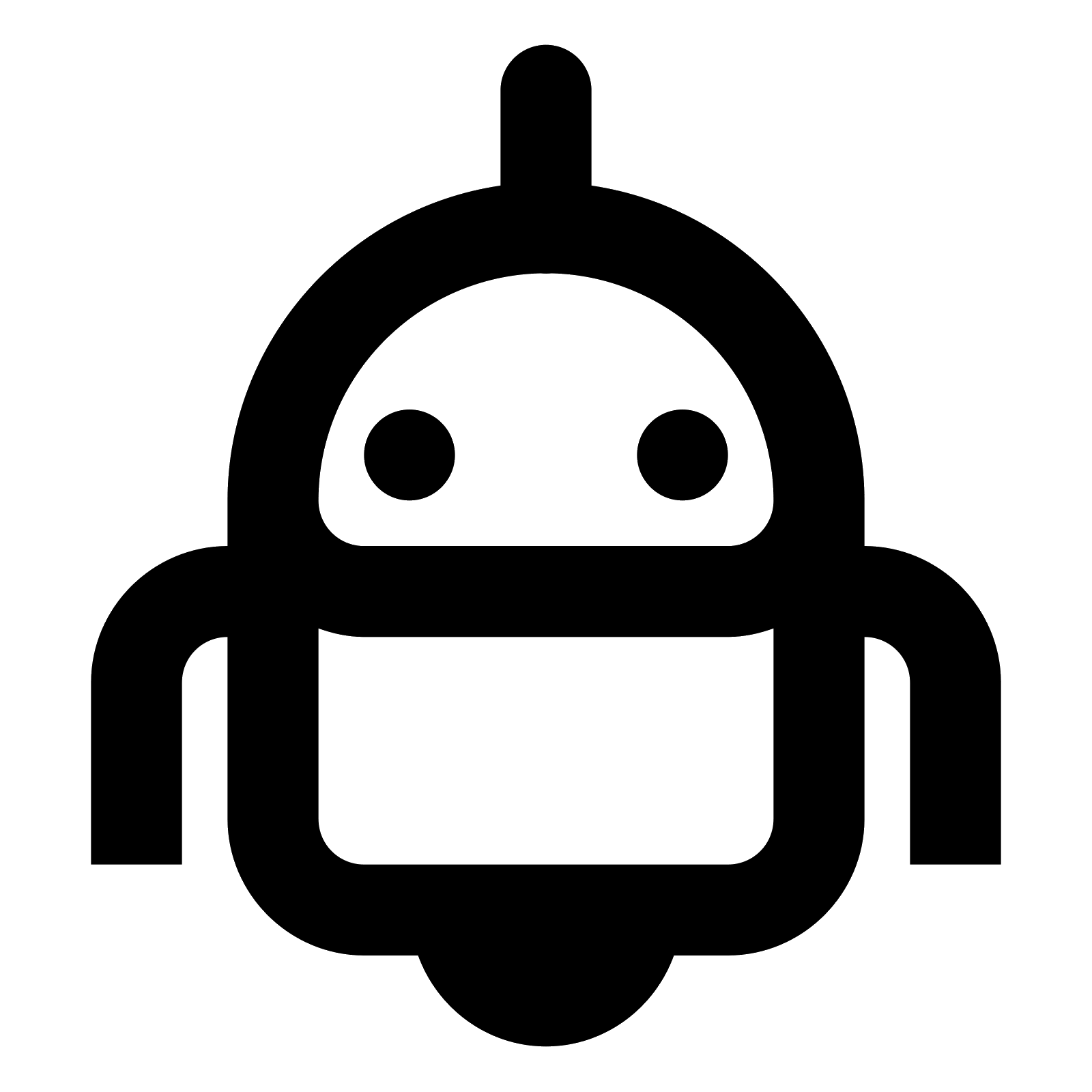 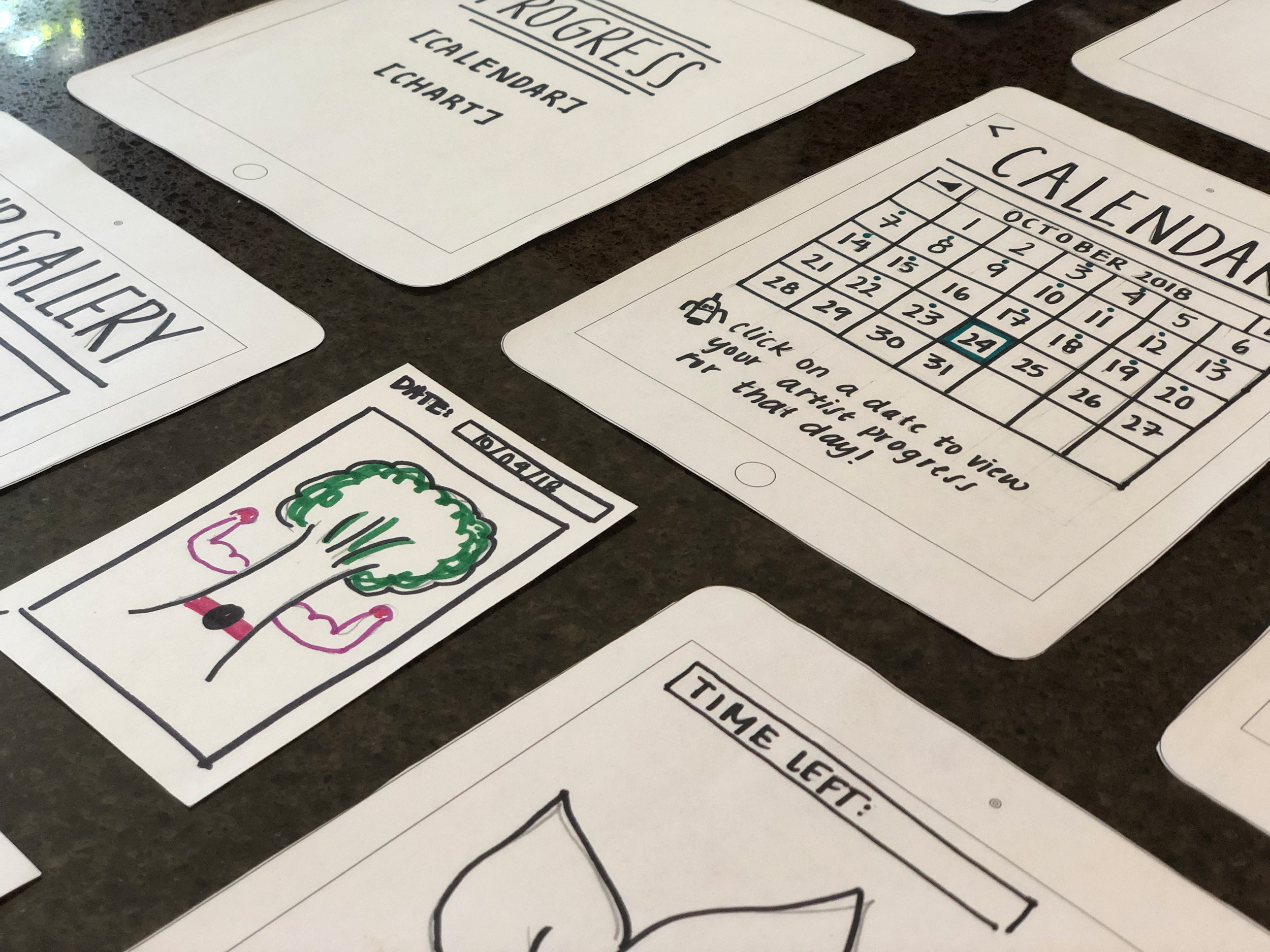 UI Changes
Clarify feedback questions  - our questions should be straightforward
Need to improve navigation. through the application -  perhaps with a navigation bar 
When reviewing old work, utizlize scrolling instead of swiping.
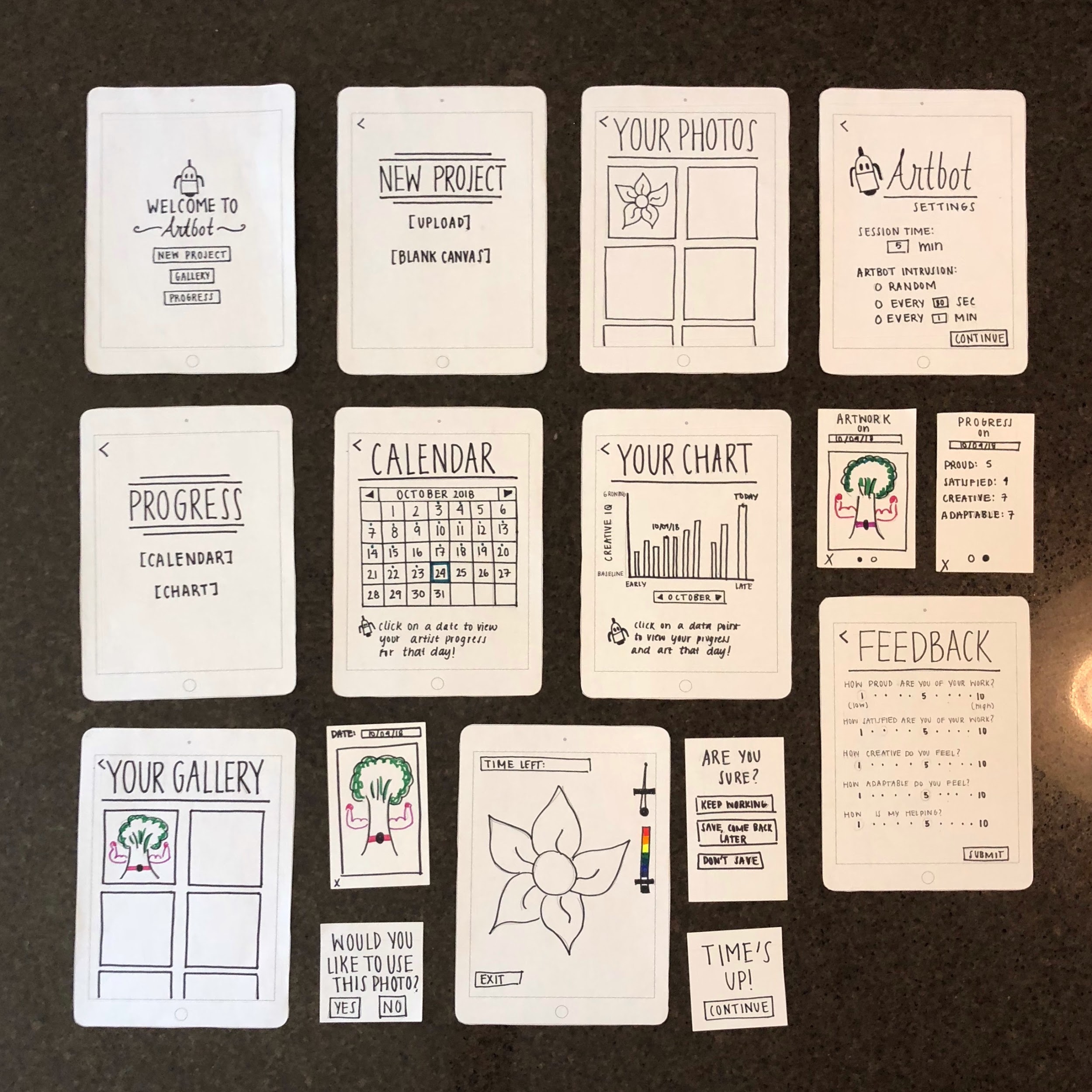 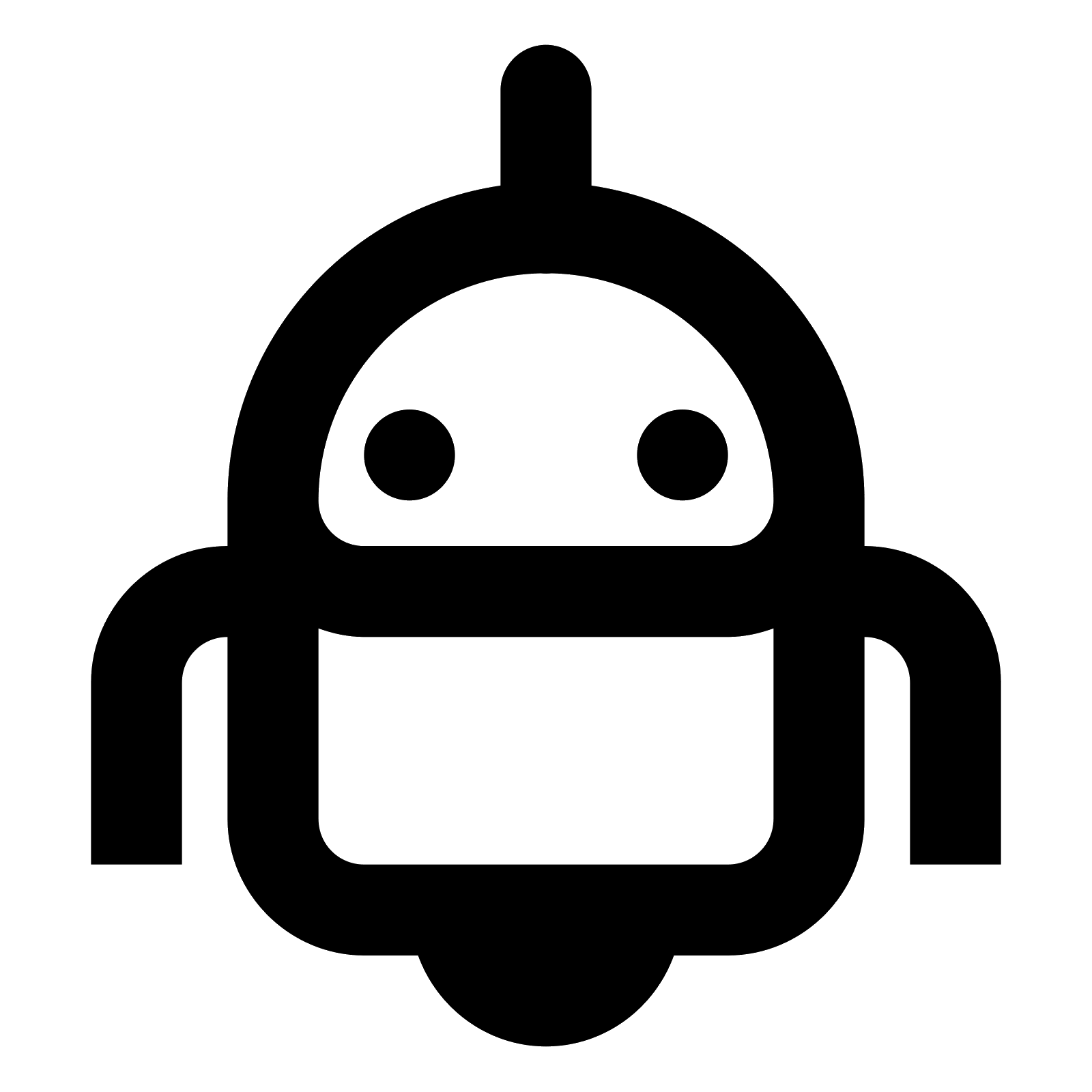 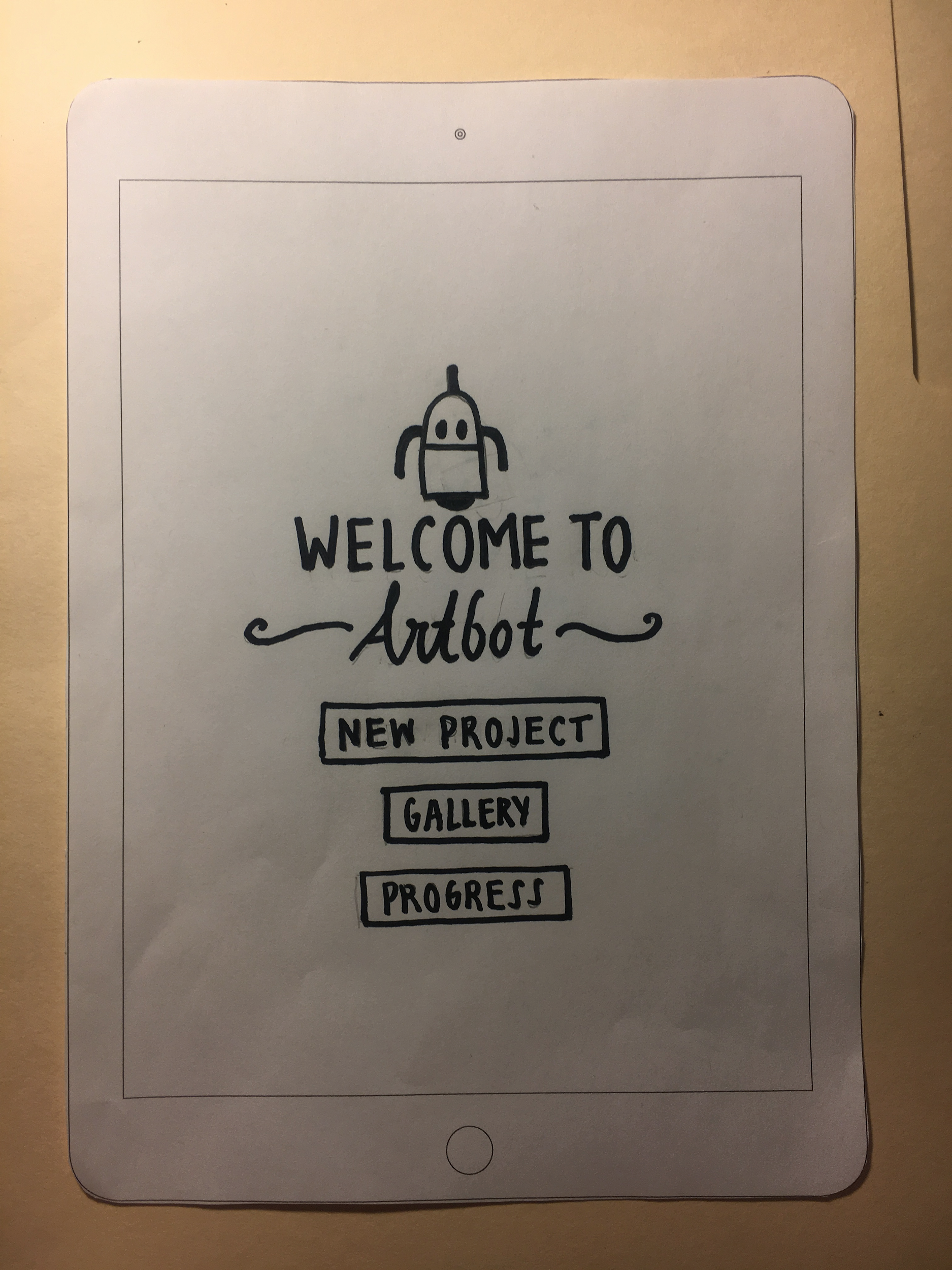 Summary
Users loved the challenge and creativity of Artbot 
Change “Creative Wellness” to “Creative Adaptability” 
Build on the UI  that we have, in terms of clarity and navigation
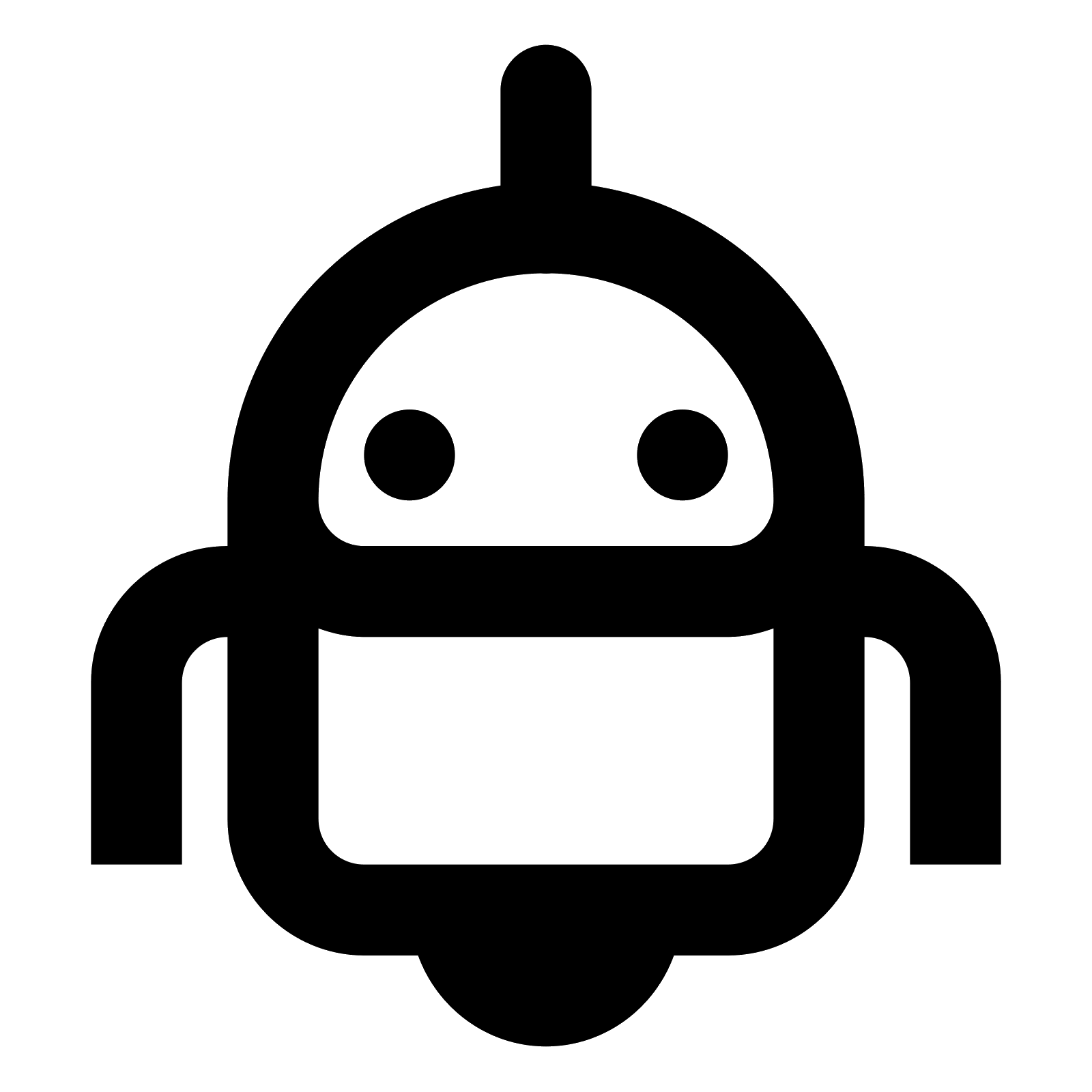 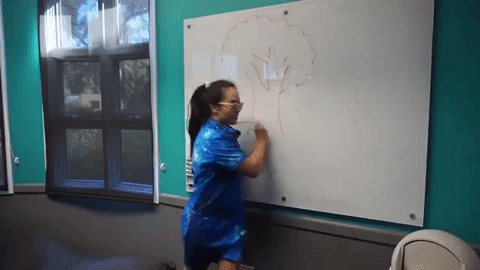 Thanks!
Love, Articulate